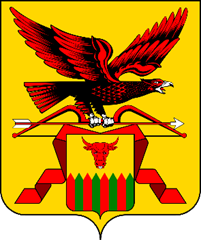 Образец местного уровня на базе Региональной службы по тарифам и ценообразованию Забайкальского края
Проверка качества образца местного уровня 13.09.2024
Макарова Ольга Сергеевна
Заместитель руководителя – начальник отдела декларирования розничной продажи алкогольной продукции  РСТ забайкальского края
КОМАНДА ПРОЕКТНОГО ОФИСА
РУКОВОДИТЕЛЬ ПРОЕКТНОГО ОФИСА
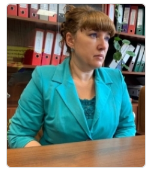 АДМИНИСТРАТОР
ИСПОЛНИТЕЛЬ
ИСПОЛНИТЕЛЬ
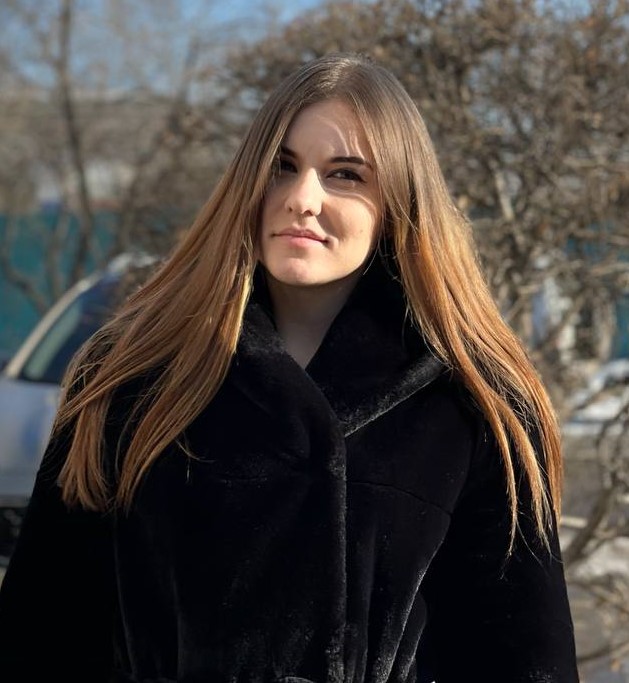 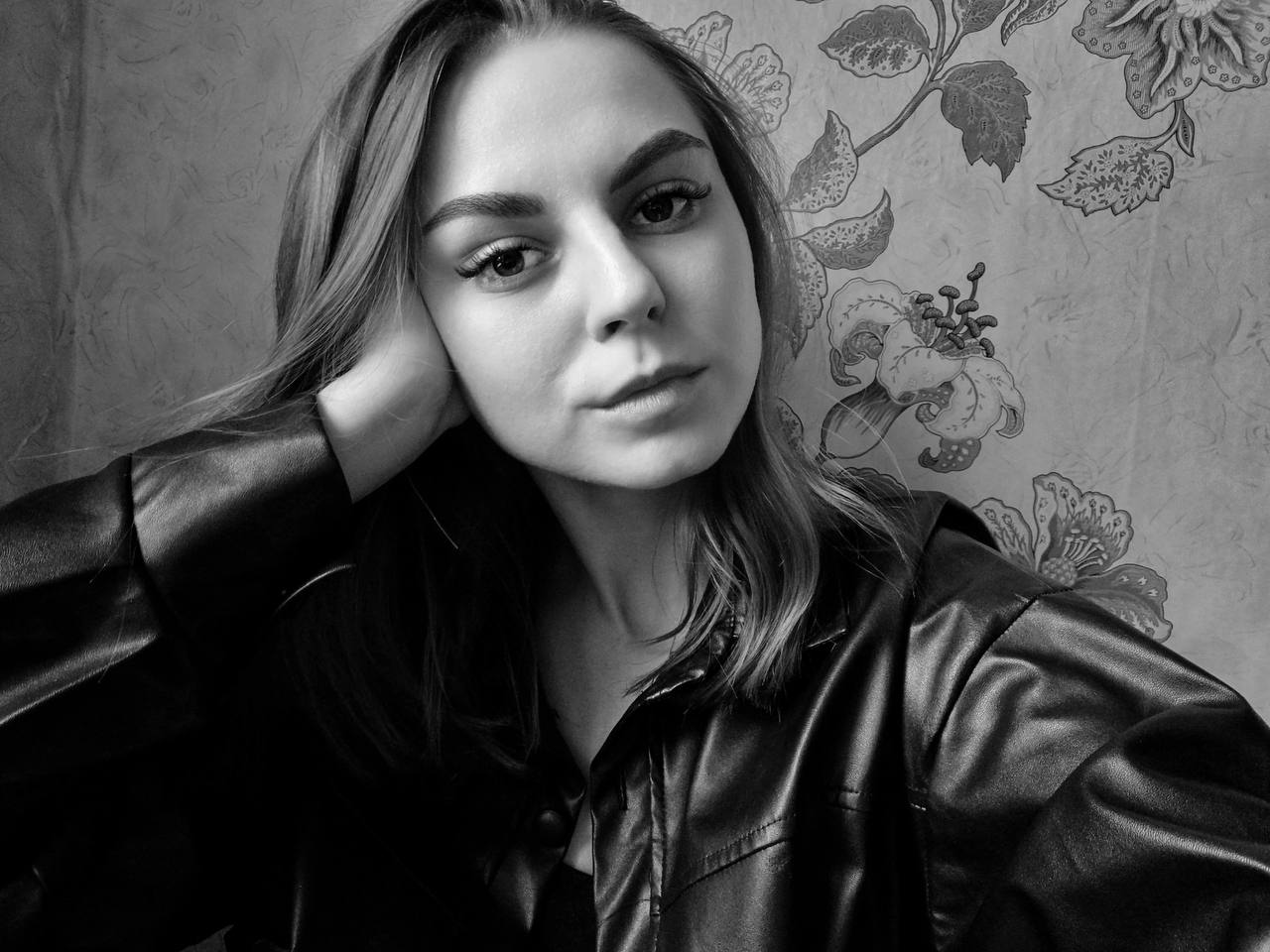 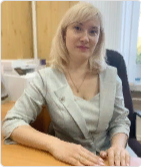 Дорожкова 
Оксана 
Николаевна 
И.о.руководителя 
Службы

Общее руководство проектами
Руководитель проектов 
Владелец процессов
Макарова  Ольга Сергеевна
Заместитель руководителя

Методологическая поддержка проектных команд
Руководитель проекта
Внутренний тренер
Овчинникова Анна Олеговна
Начальник отдела


Участник проектных команд
Збайкова Влада Сергеевна
Ведущий консультант

Методологическая поддержка проектных команд
Руководитель проекта
Внутренний тренер
[Speaker Notes: Визуализация в холле]
Приложение 1.1 «Управление проектами улучшений»
[Speaker Notes: Визуализация в холле]
М1.   Миссия организации
Миссия Региональной службы по тарифам и ценообразованию Забайкальского края – «Мы стоим на контроле баланса экономических интересов!»
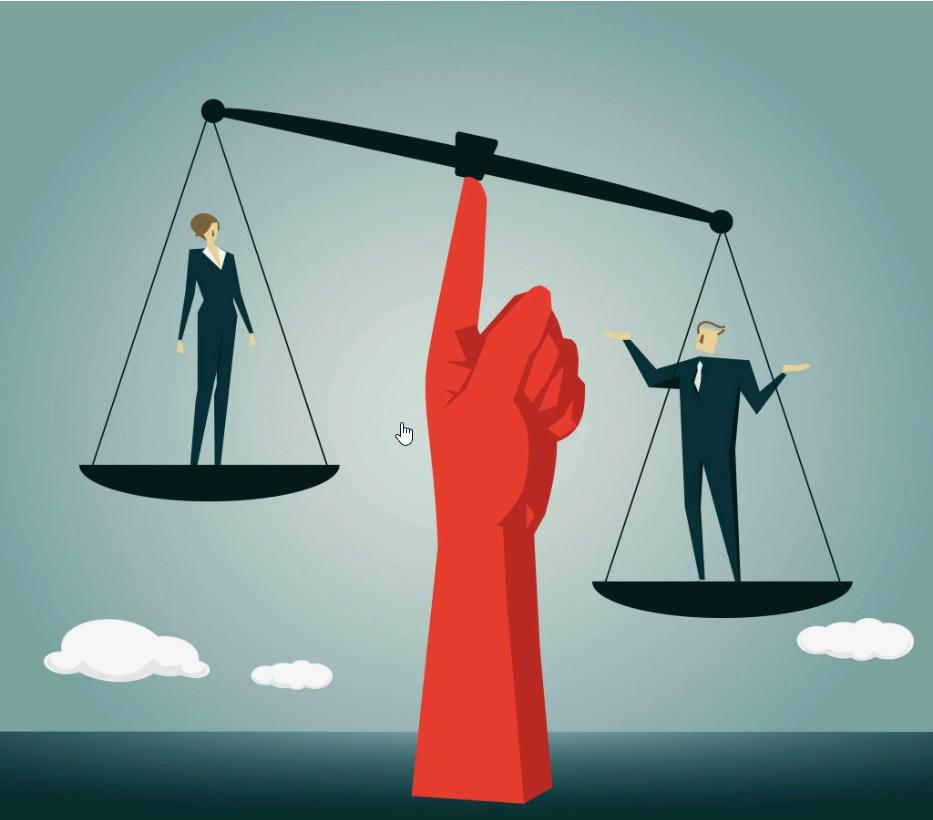 2023 год :
количество проектов – 3 
закрыто - 3
участников в командах - 14
2024 год :
количество проектов – 3
закрыто - 1
участников в командах - 17 создан Проектный офис
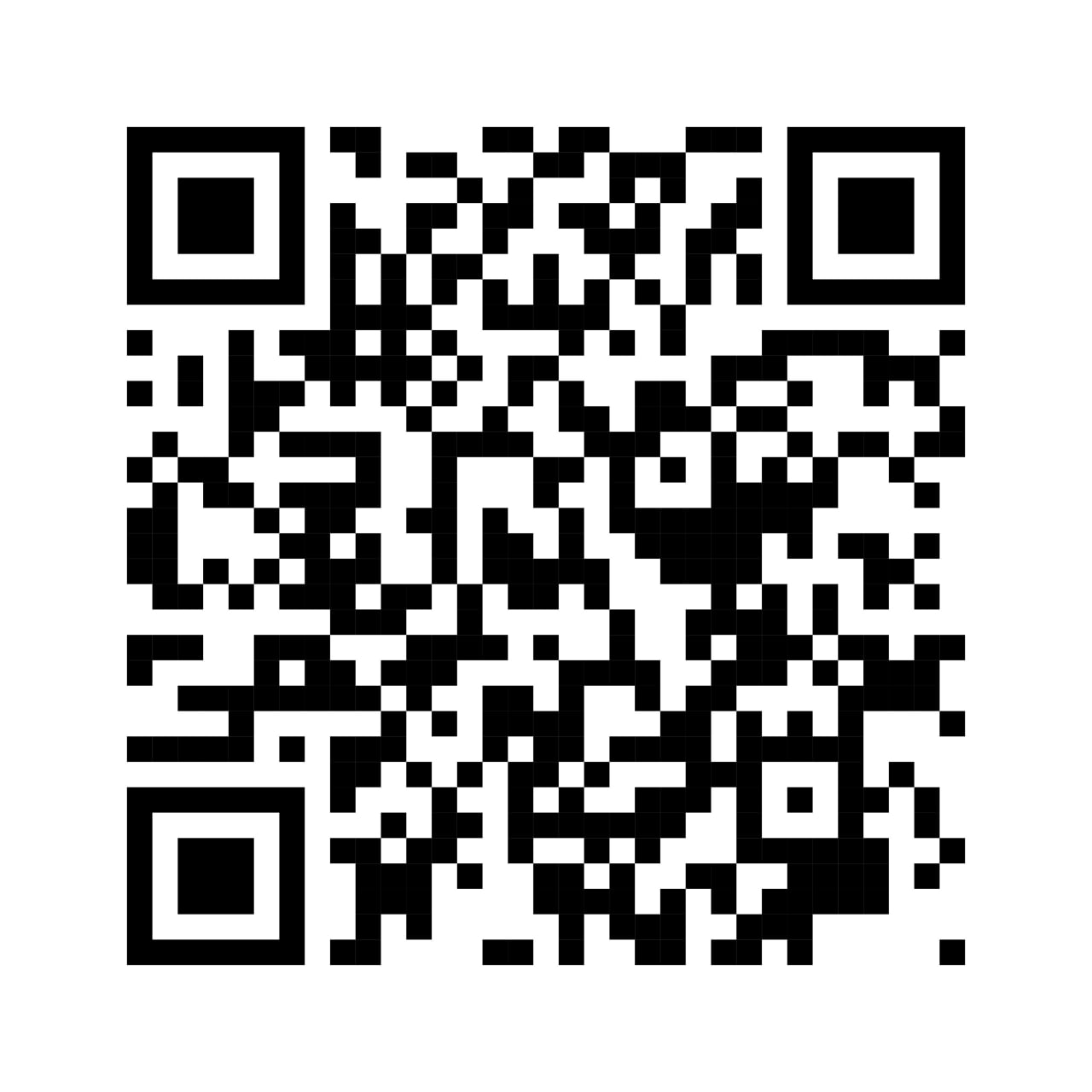 https://rst.75.ru/
М2. Определение улучшаемого процесса и его границ
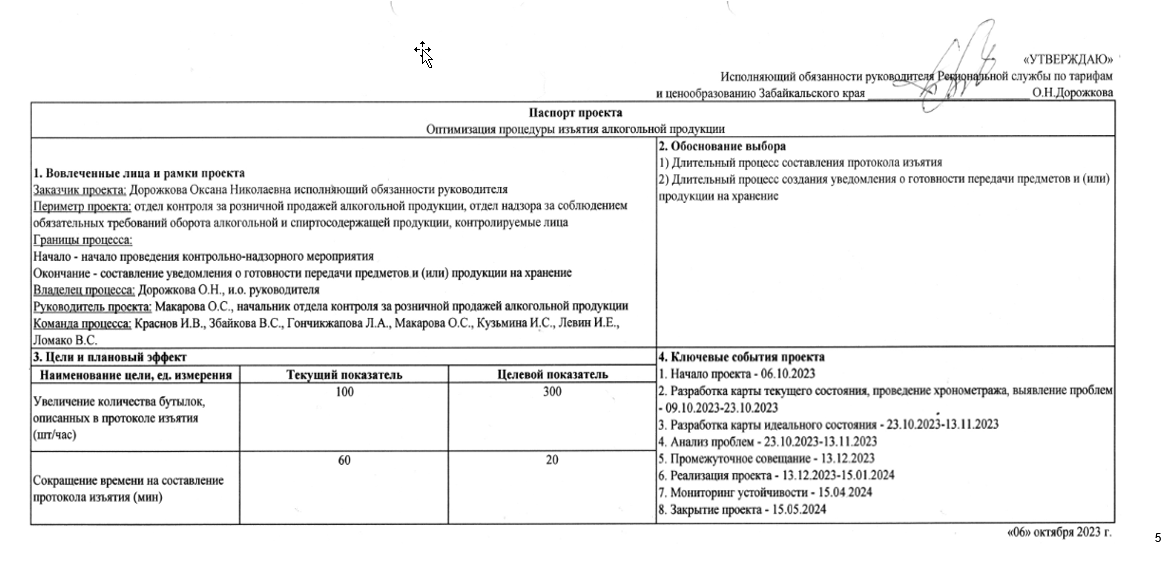 М3. Обоснование реализации проекта
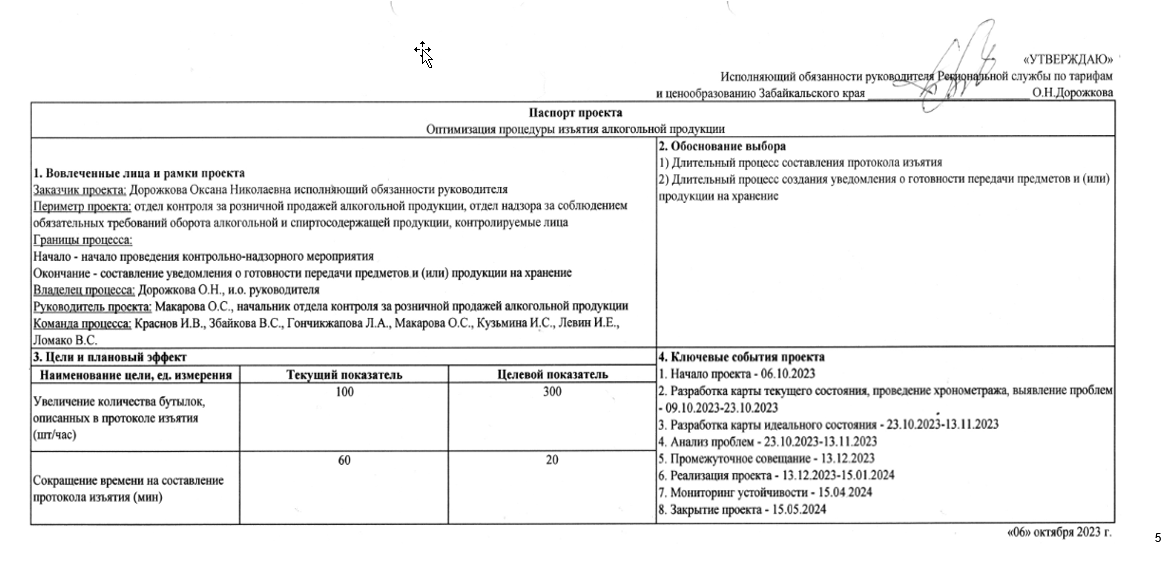 М4. Цель проекта
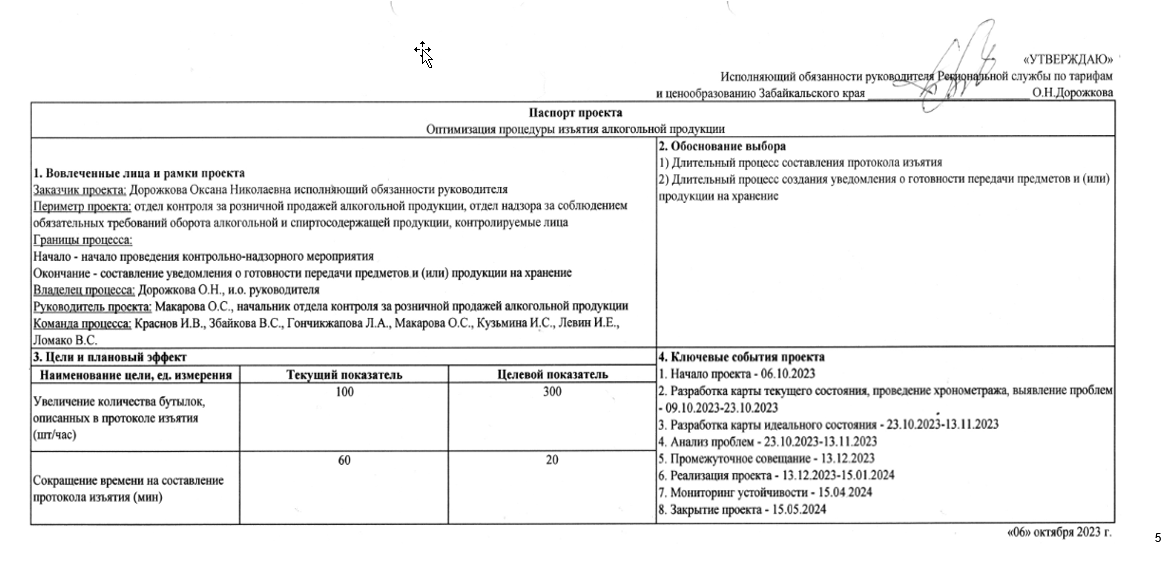 М5. Утверждение паспорта проекта
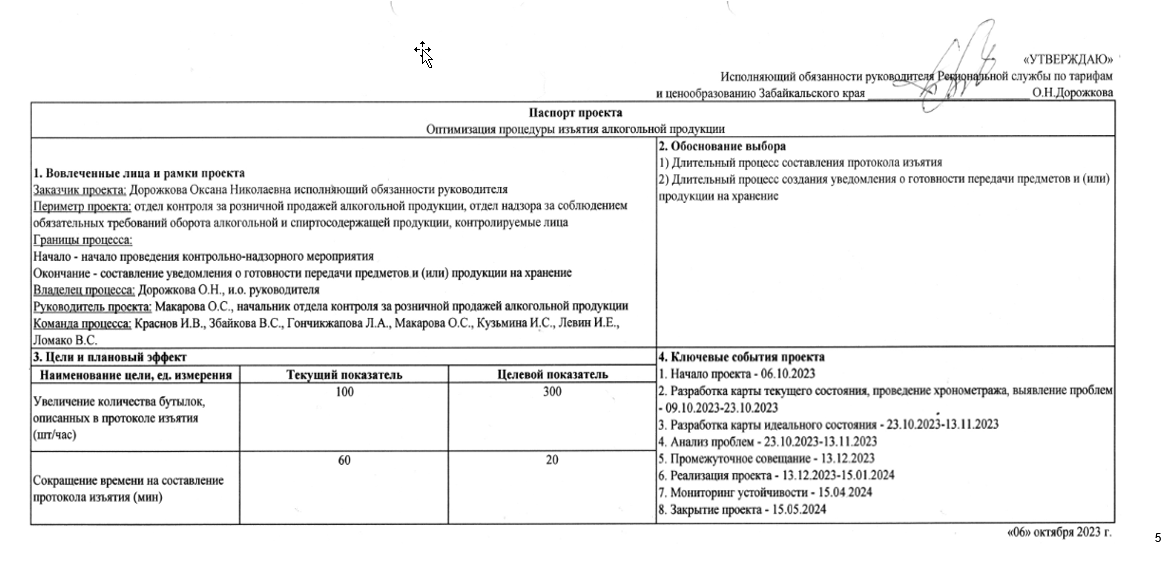 [Speaker Notes: Раздаточный материал (паспорта проектов)]
М6.  Личный проект руководителя организации
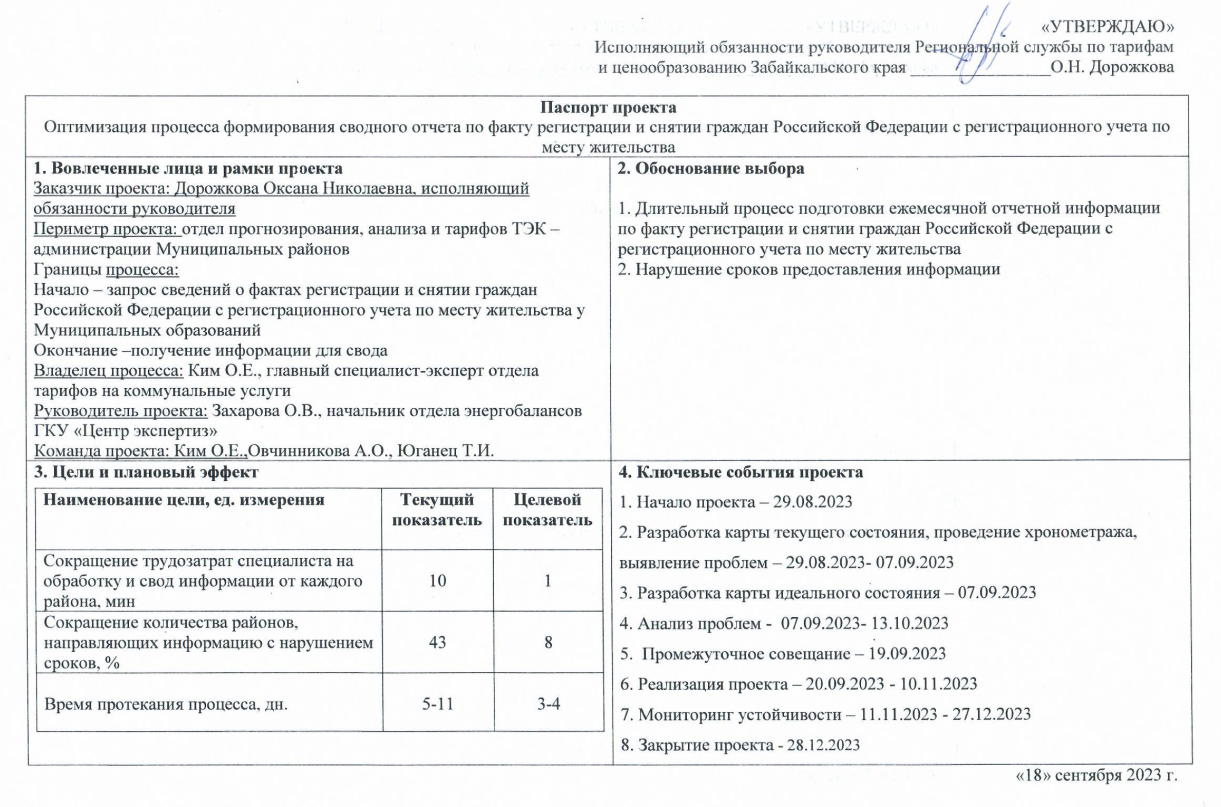 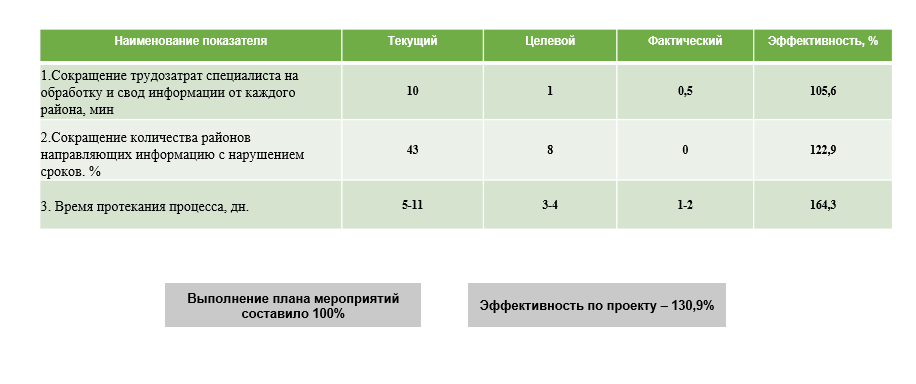 [Speaker Notes: Раздаточный материал (протокол закрытия проекта, приказ об открытии проекта)]
М7. Визуализация проектов в проектной комнате
Методические материалы и информация о реализованных проектах
Проектная комната
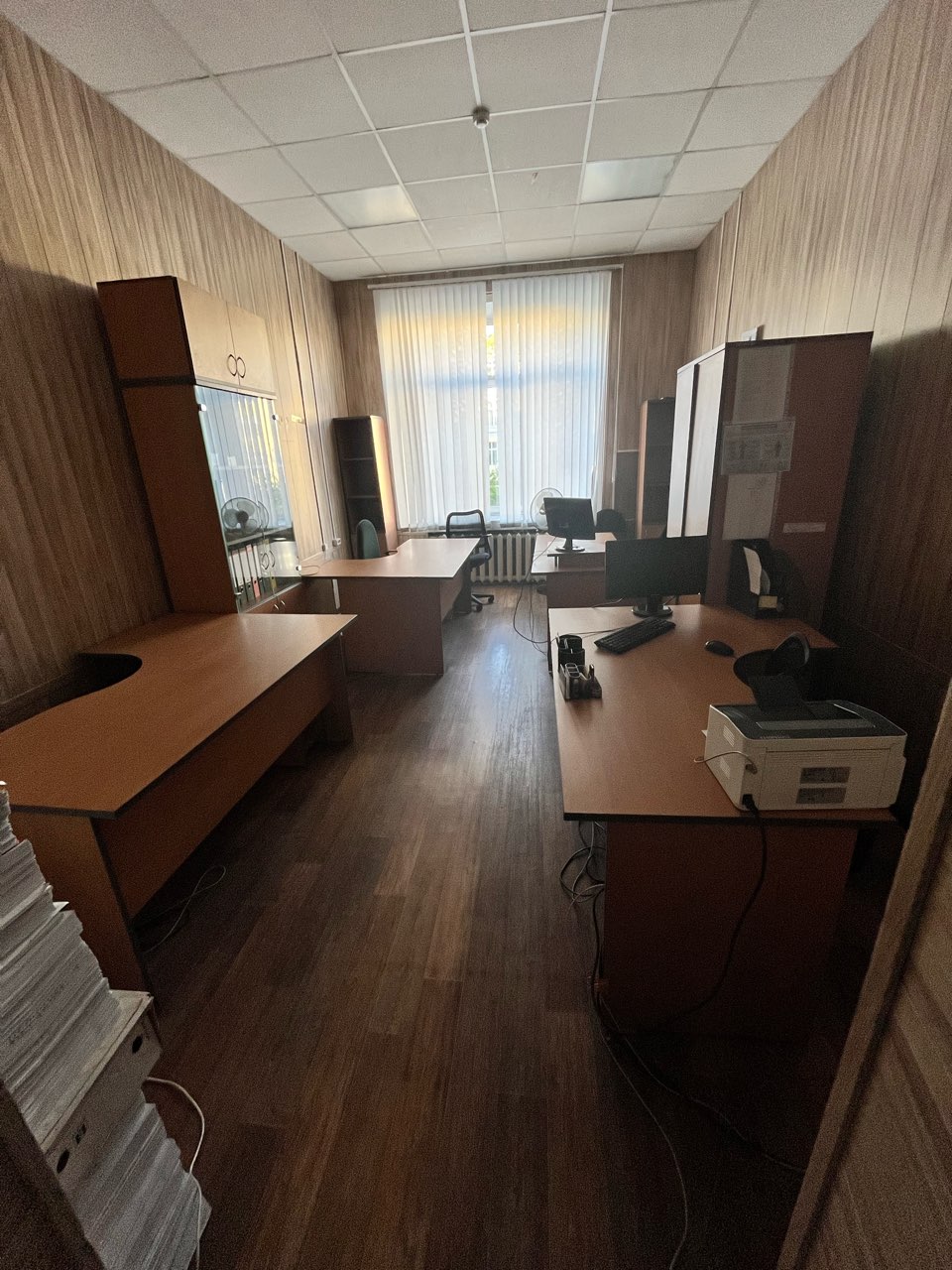 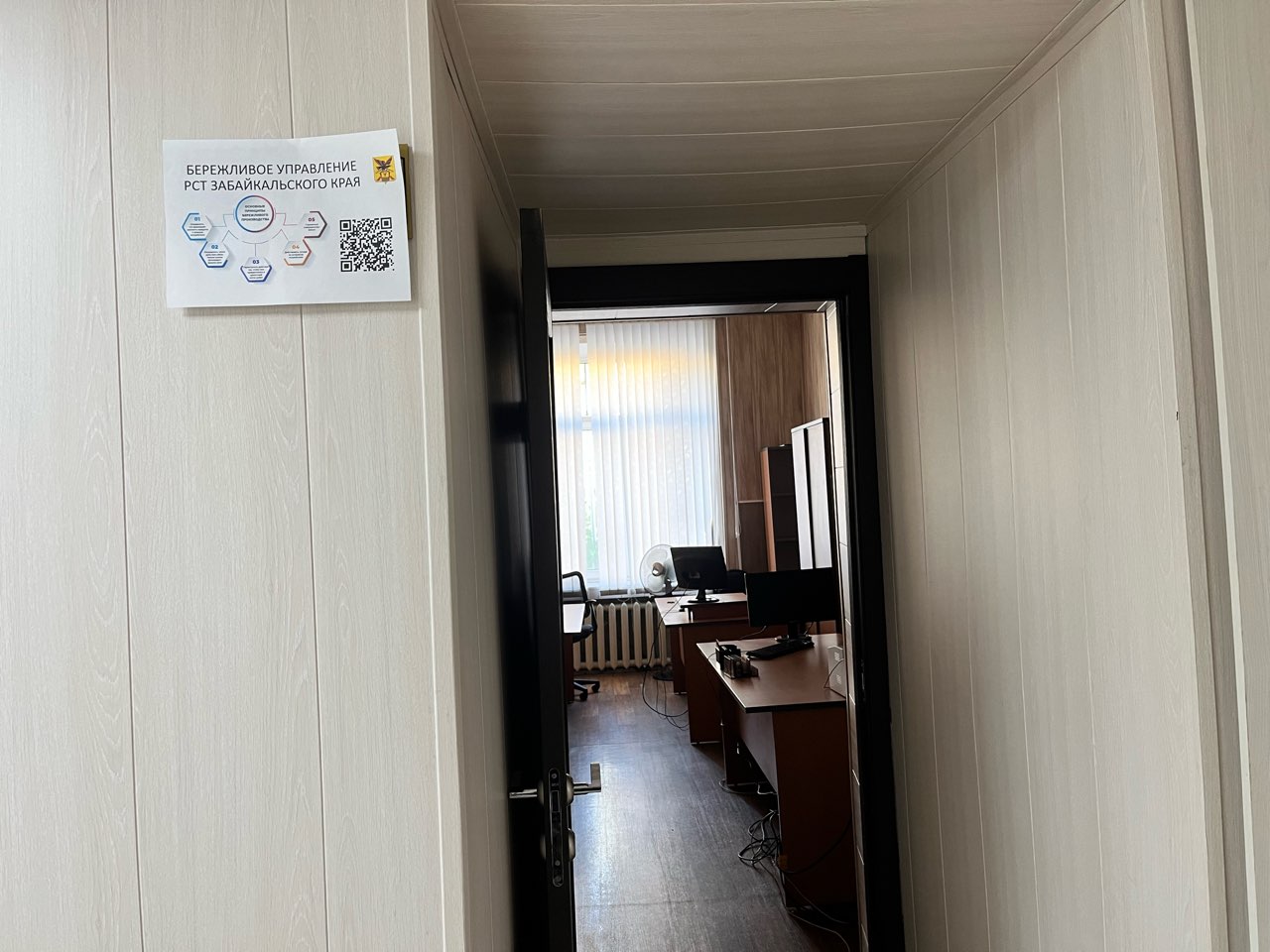 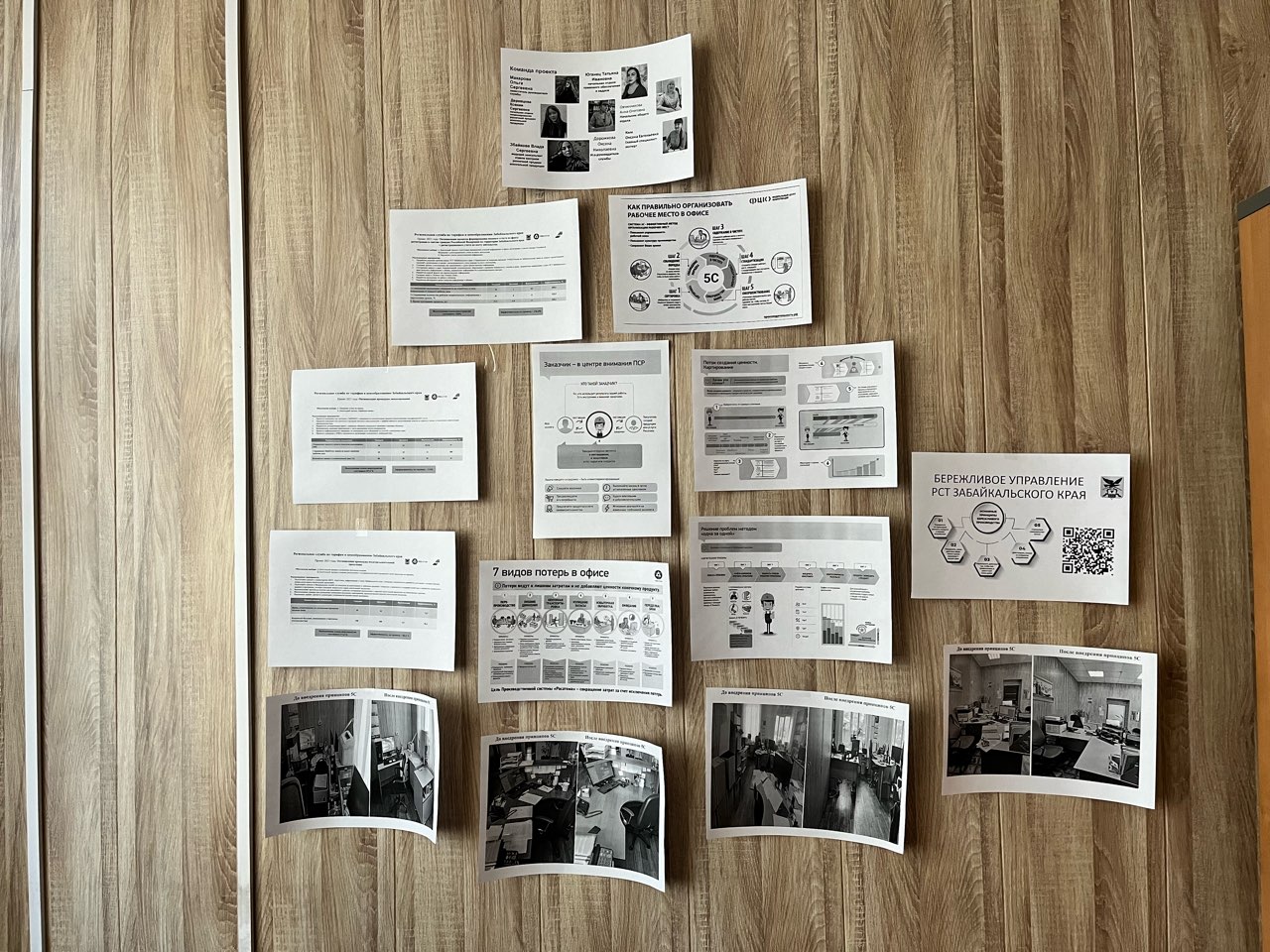 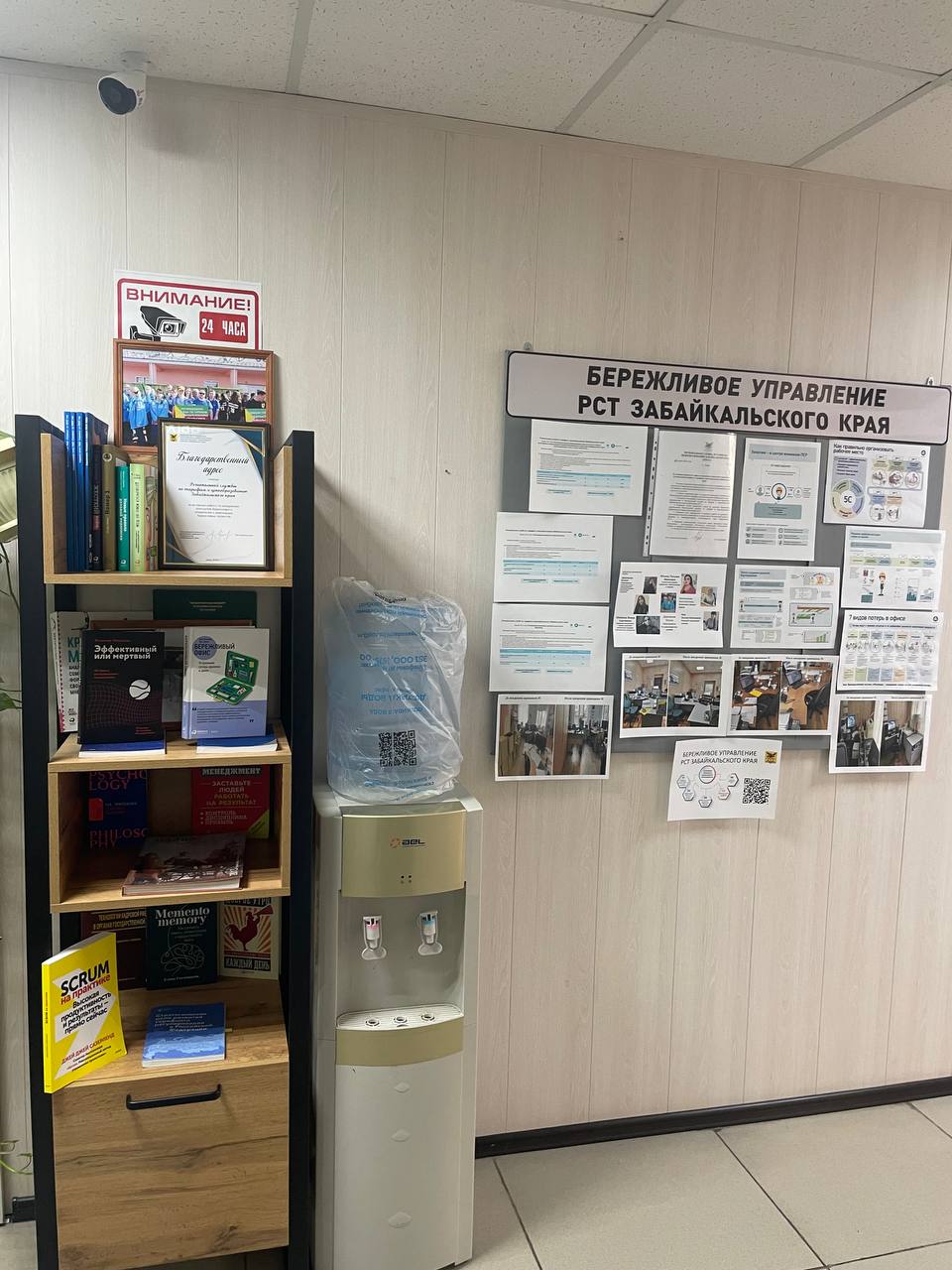 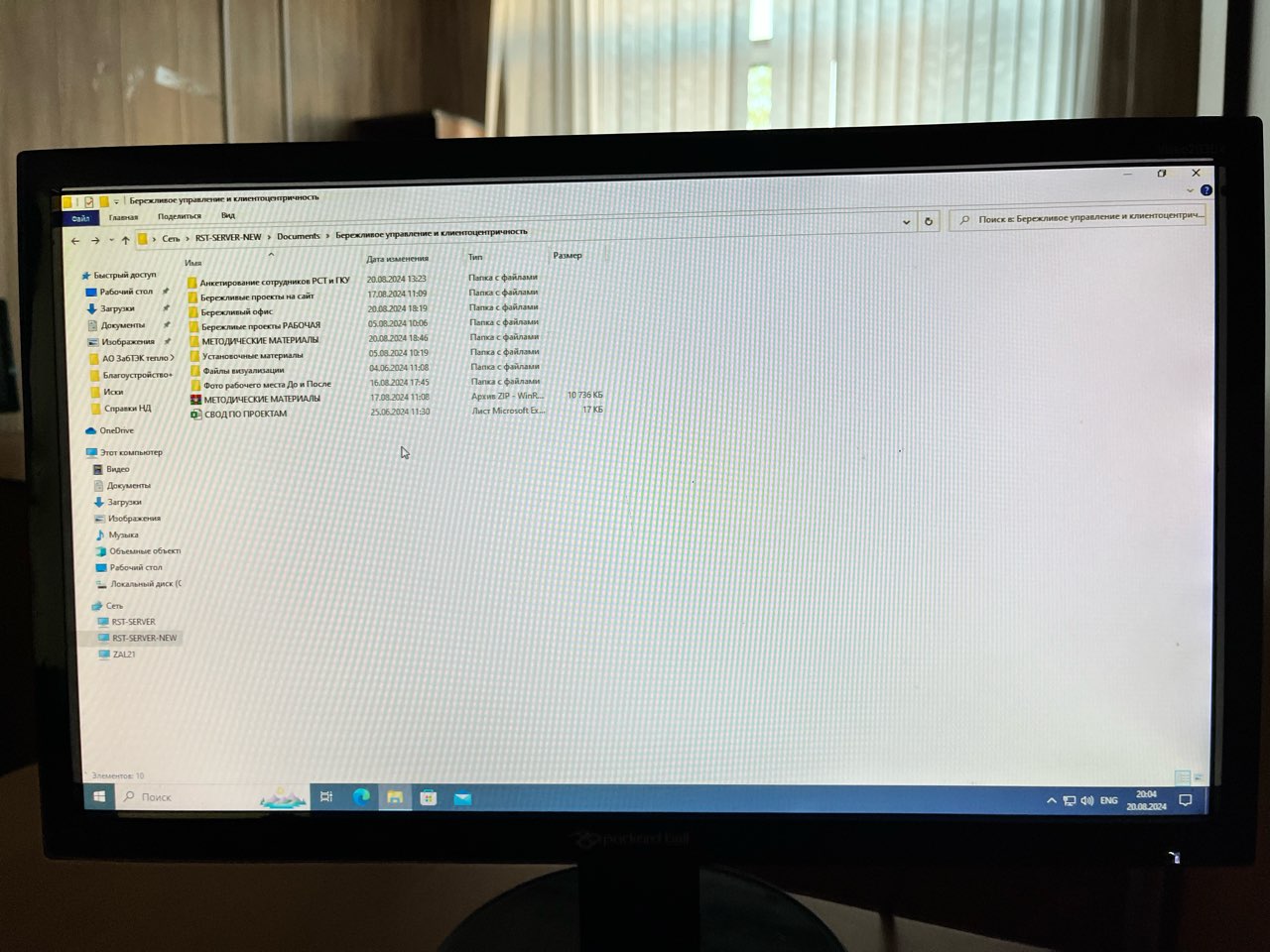 Компьютер с доступом к методическим материалам и проектам на сервере
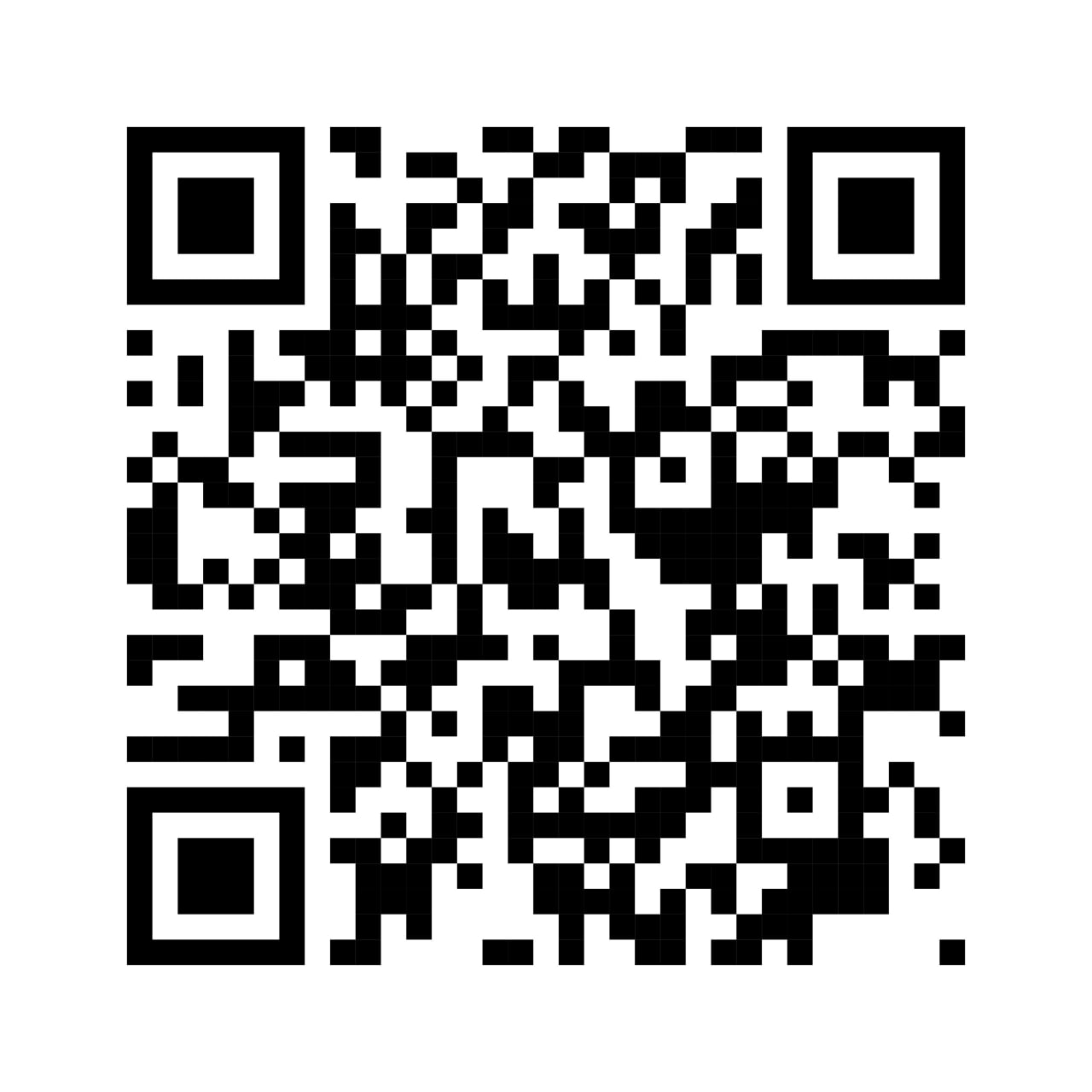 QR-код со ссылкой на раздел сайта «Бережливое управление»
М8. Карта ПСЦ текущего состояния процесса изъятия алкогольной продукции
М9. Карта ПСЦ целевого состояния процесса изъятия алкогольной продукции
М10. Выявленные проблемыпроцесса изъятия алкогольной продукции
Длительный процесс составления протокола изъятия
Длительный процесс создания уведомления о готовности передачи предметов и (или) продукции на хранение
Приложение 1.2 «Вовлечение, обучение, мотивация персонала»
М1. Обучение проектных команд
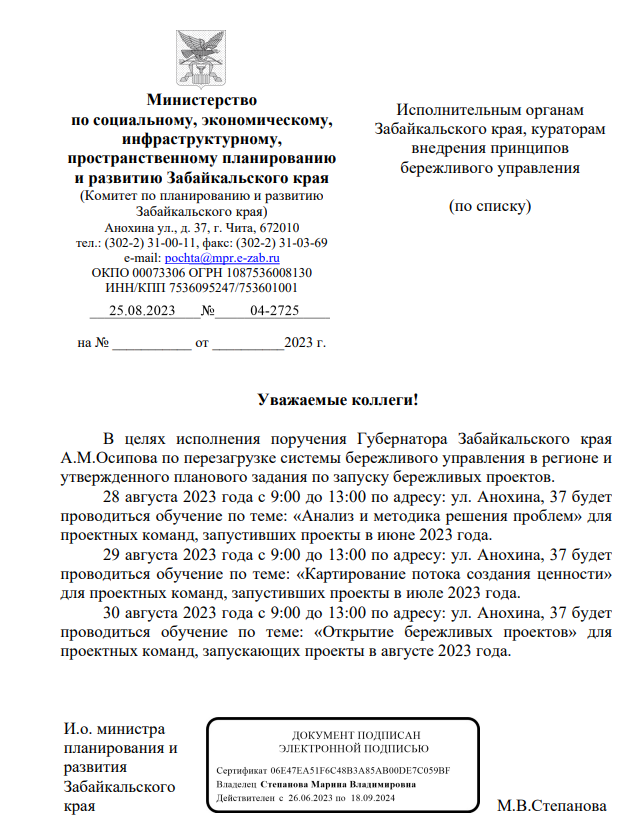 Участники проектов прошли обучение в Министерстве по социальному, экономическому, инфраструктурному, пространственному планированию  и развитию Забайкальского края по темам: 
«Открытие бережливых проектов»
«Картирование потока создания ценности»
«Анализ и методика решения проблем».
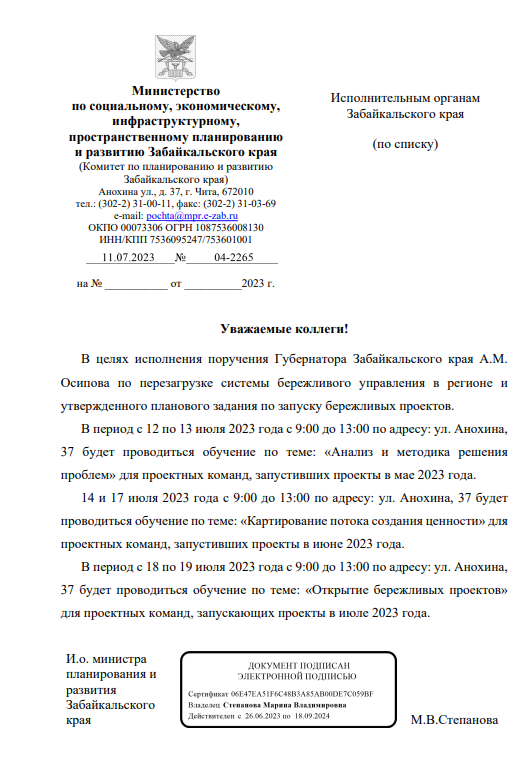 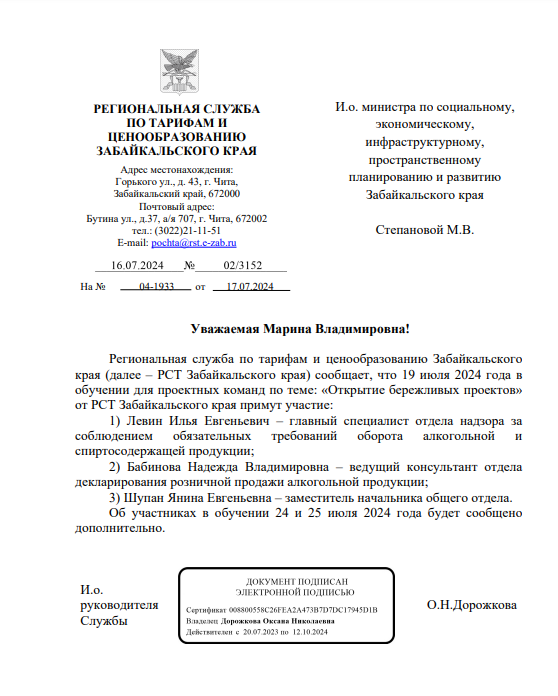 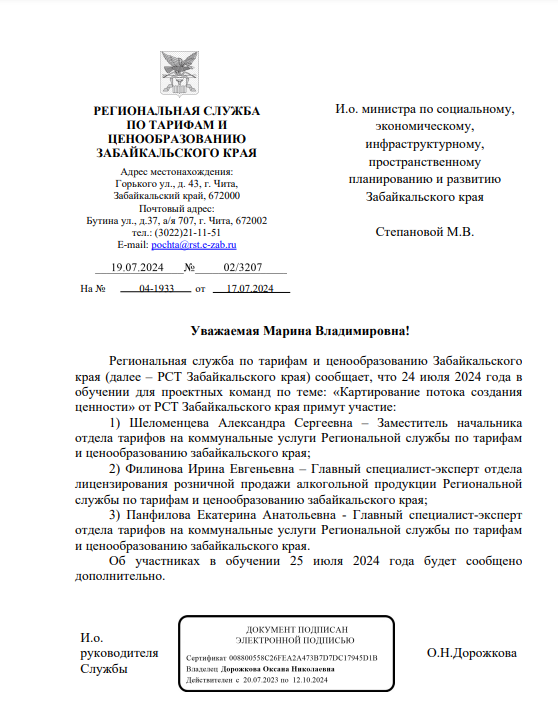 М1, М6 Обучение проектных команд и роли
51 % сотрудников РСТ Забайкалья
М2. ППУ
Проведено заседание Комиссии, на которой принято к внедрению 3 ППУ
Создание онлайн дневника задач (предложено Макарова О.С.)














По состоянию на 06.09.2024 – 1 ППУ внедрено, срок внедрения второго – 15.10.2024
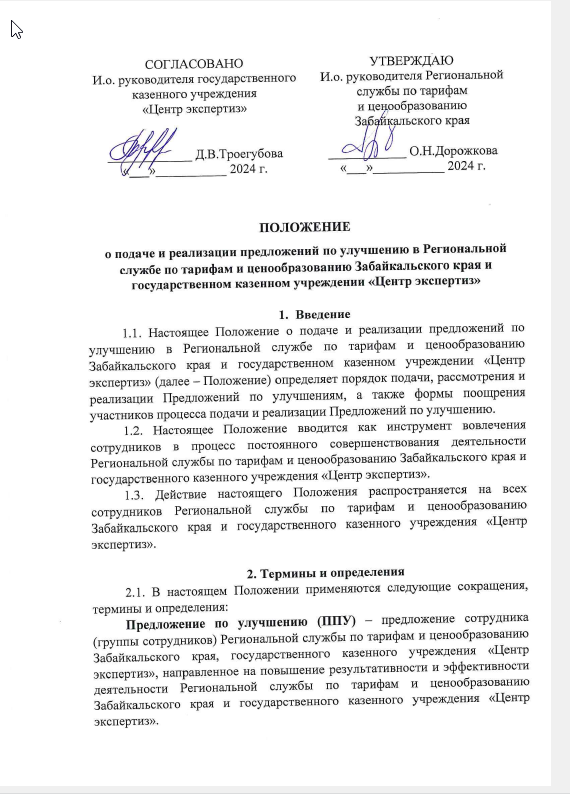 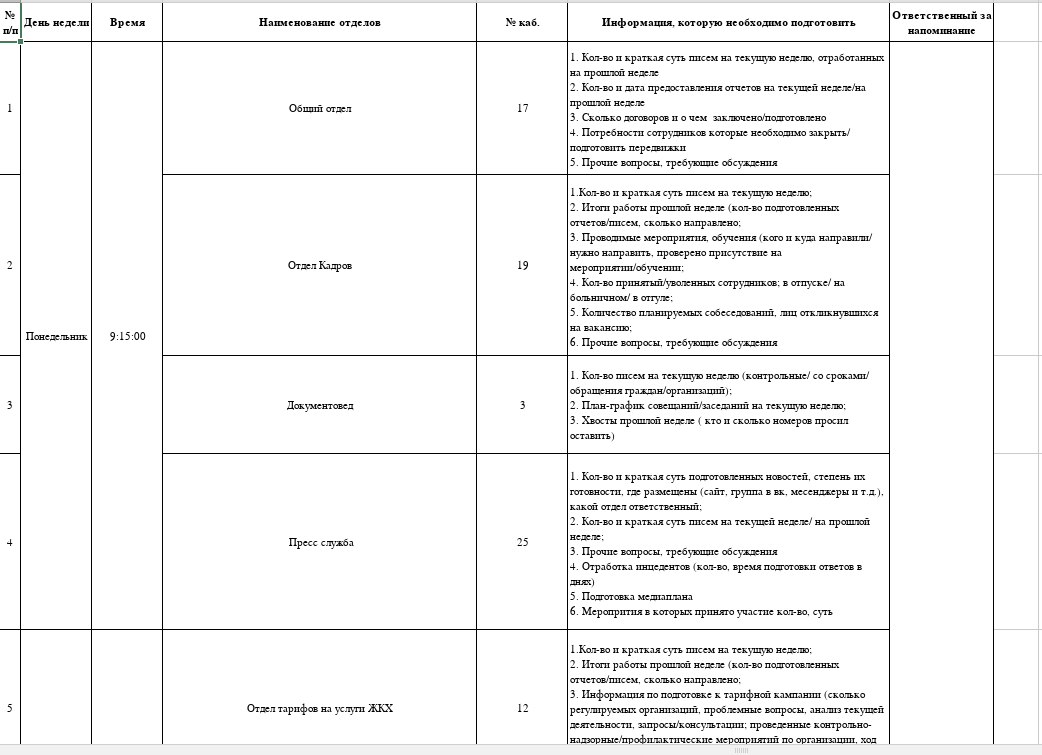 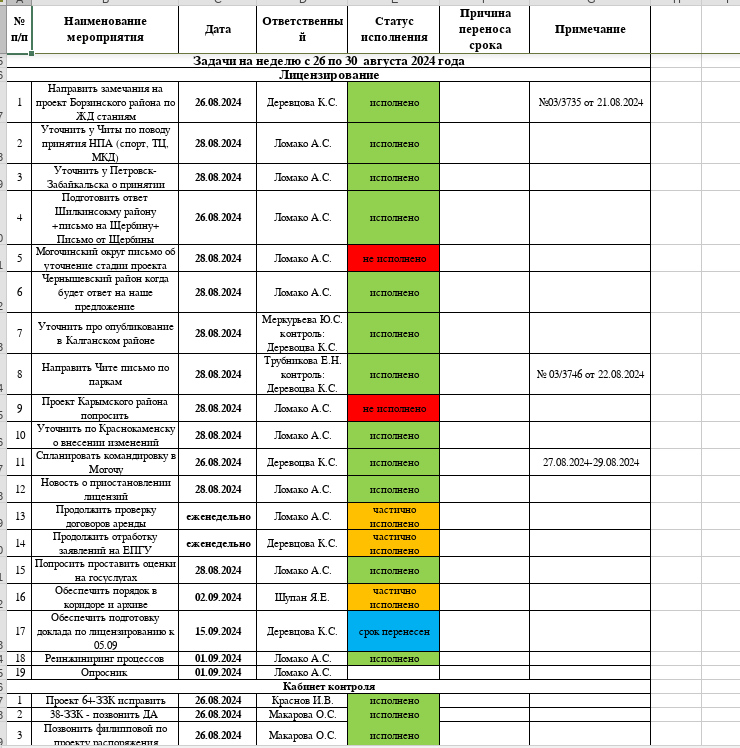 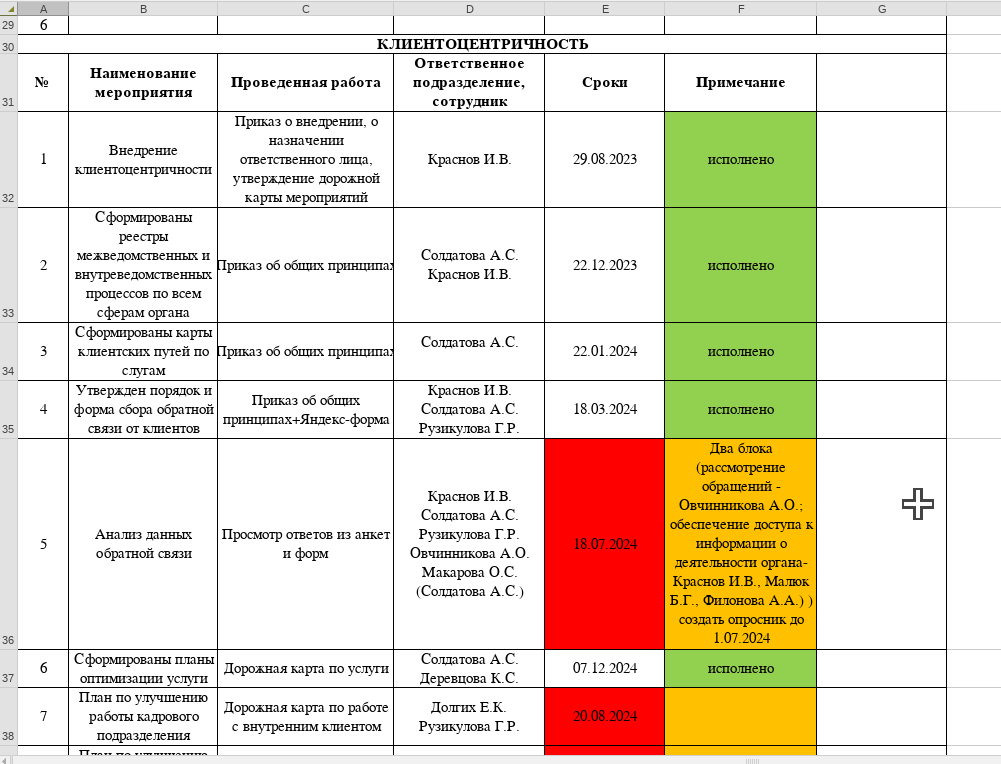 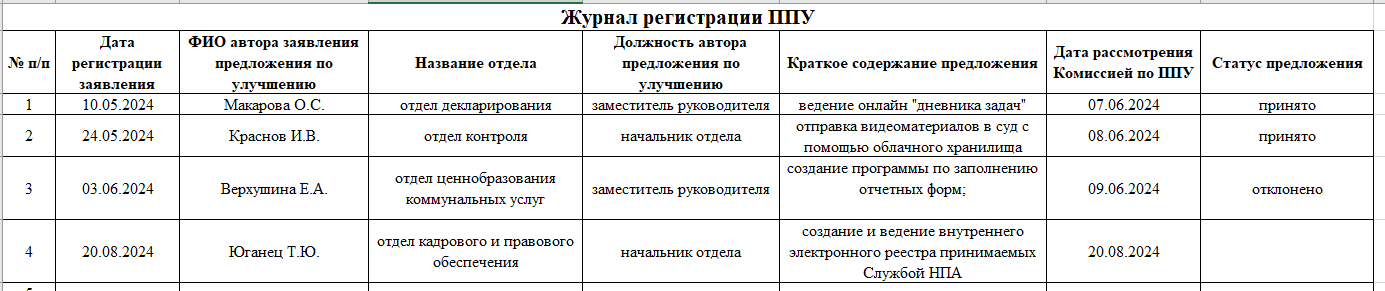 М3, М4.  Обучение на фабрике процессов
Всего  обучено 5 человек
Краснов Илья Владимирович
Деревцова Ксения Сергеевна
Овчинникова Анна Олеговна
Бабинова Надежда Владимировна
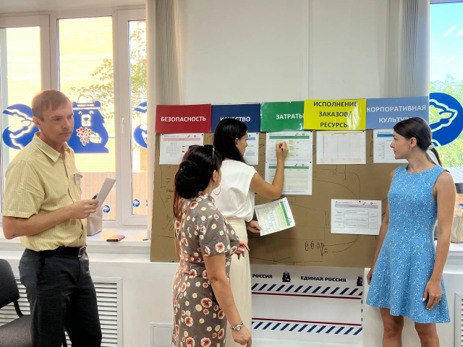 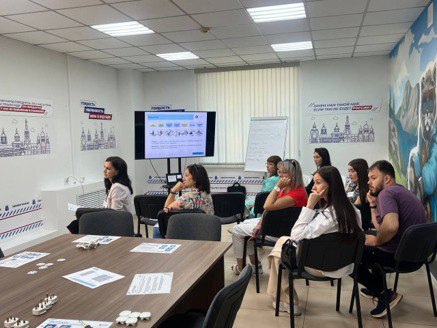 Рузикулова Гуля Рахимкуловна
М5. Визуализация по бережливому производству
Вход в Службу обозначен вывесками как снаружи, так и внутри здания
Перед входом в Службу размещена миссия организации
При входе в Службу размещен стенд о внедрении принципов Бережливого офиса
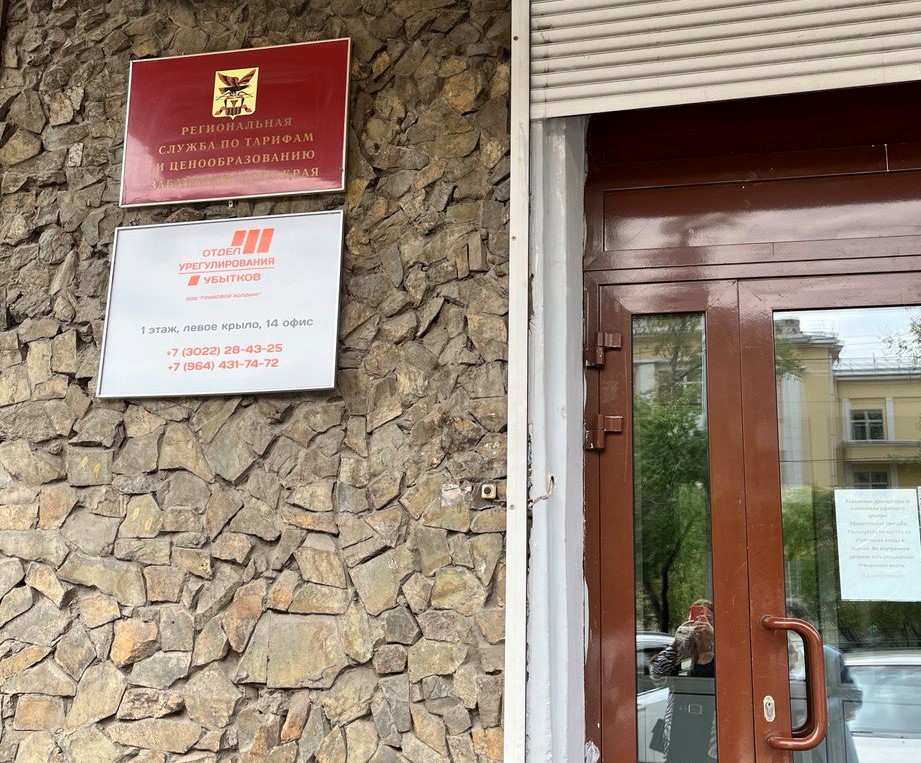 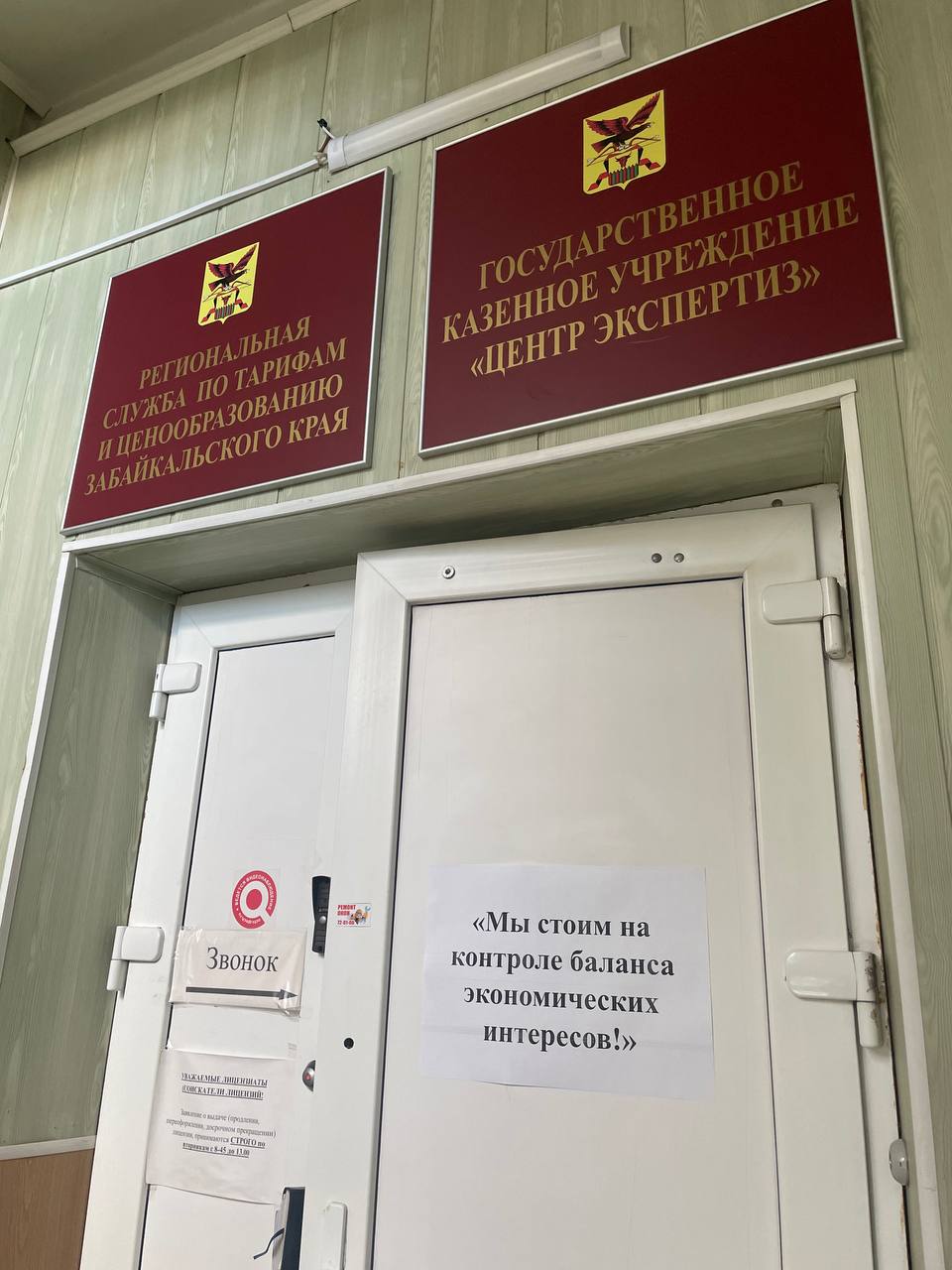 В кабинетах сотрудников размещены плакаты
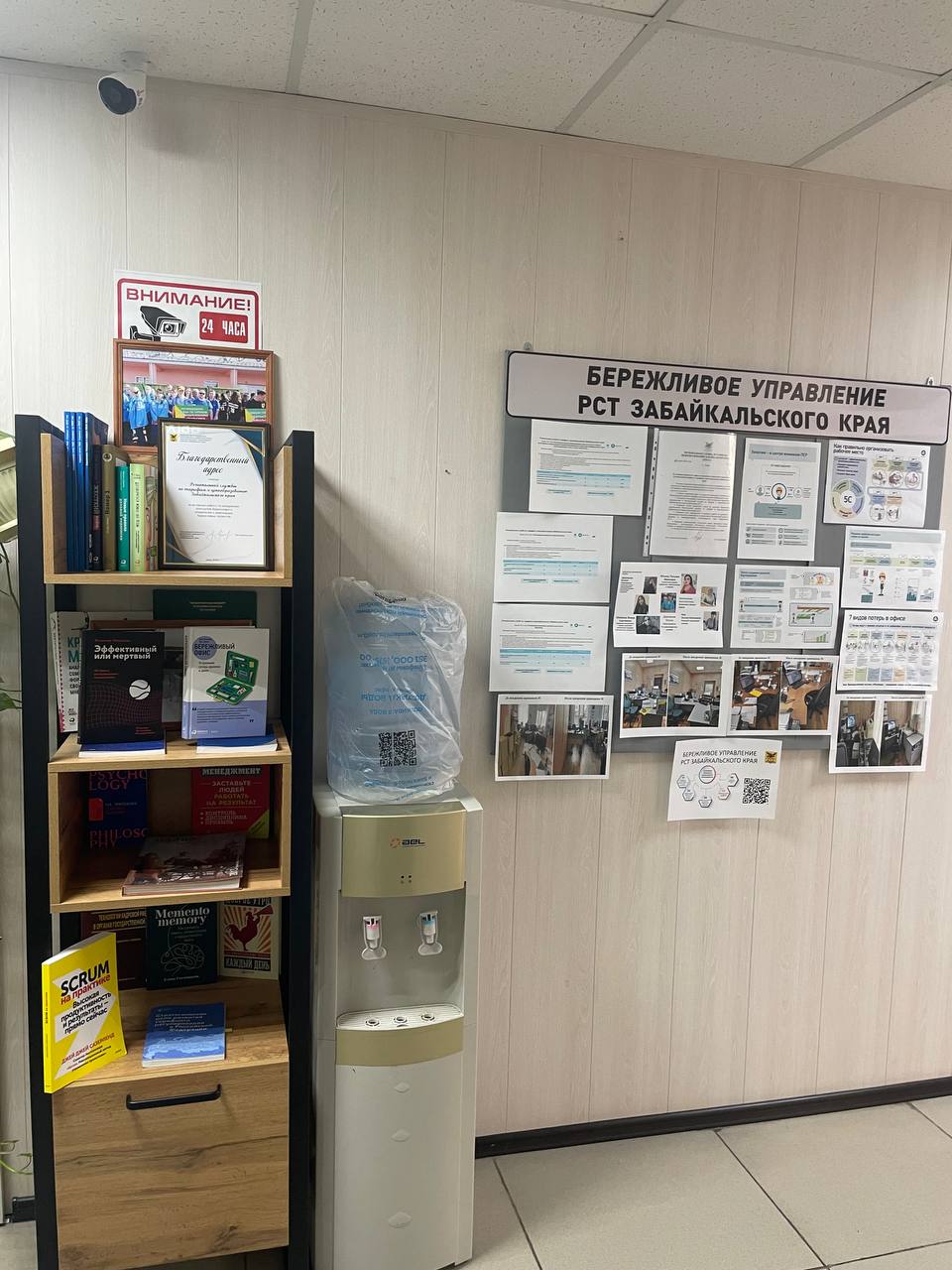 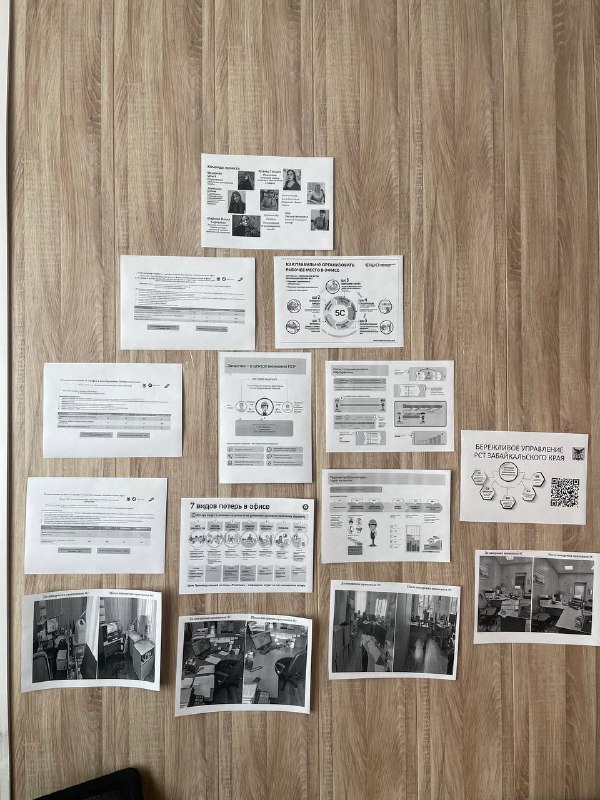 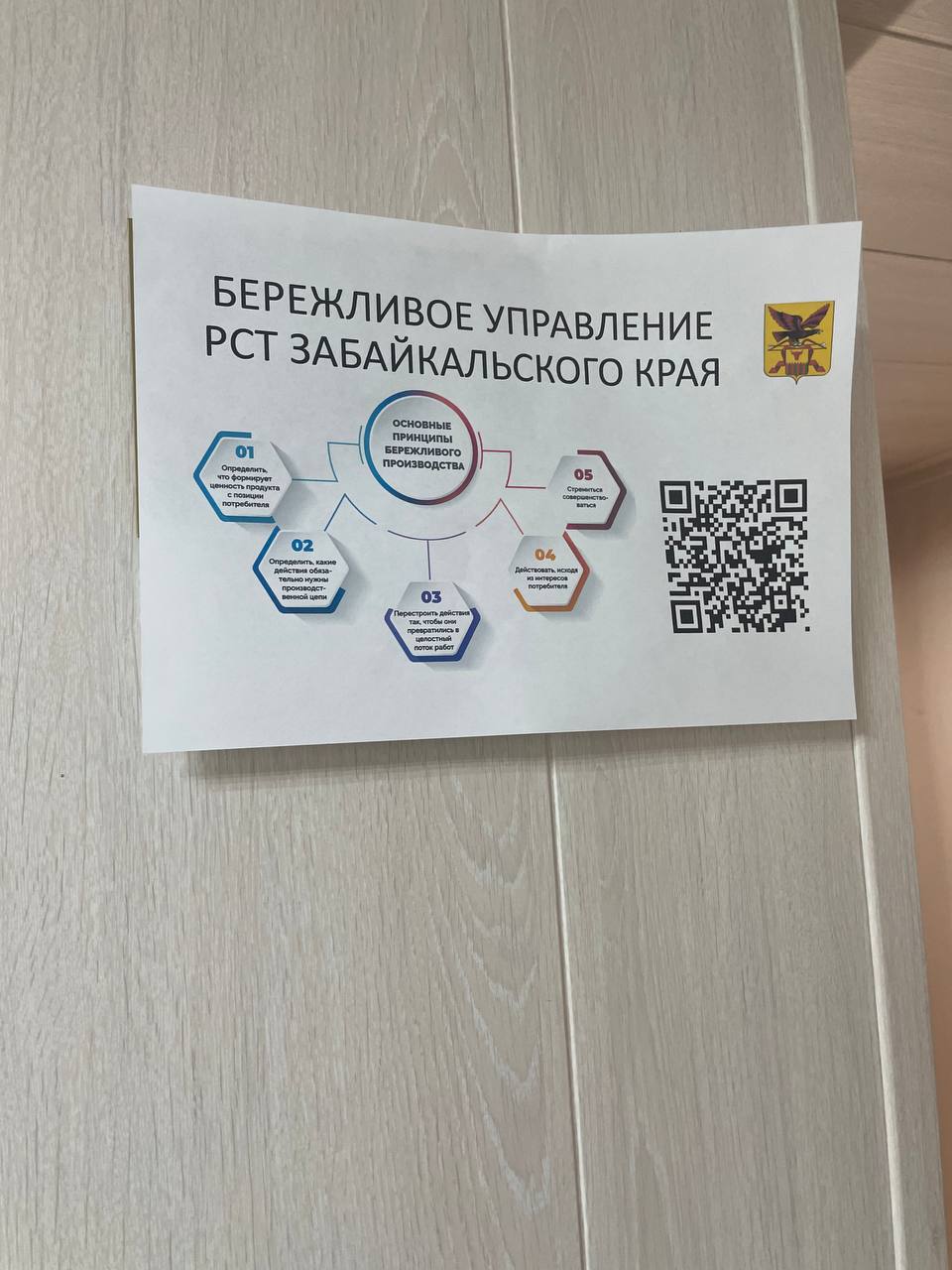 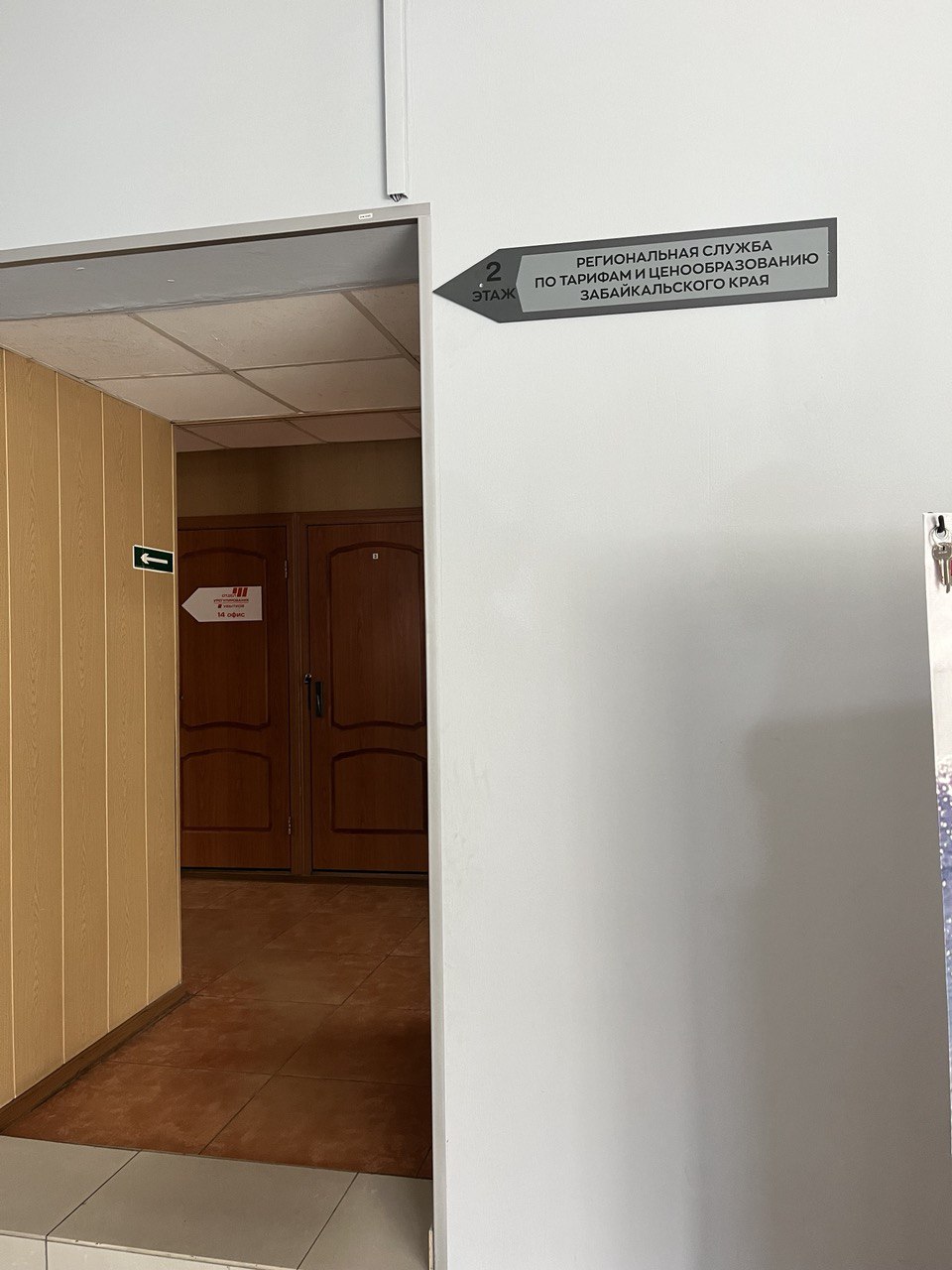 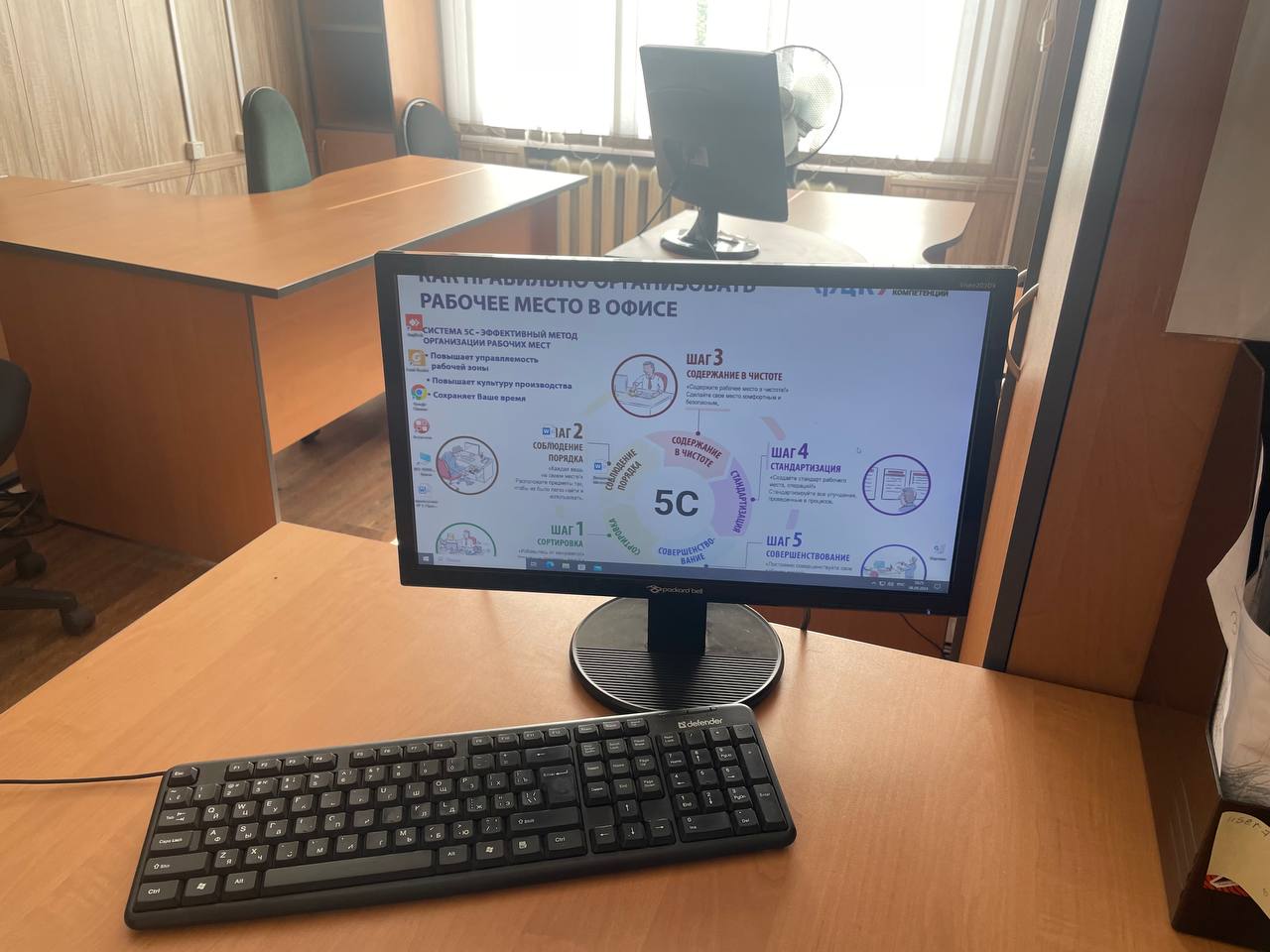 М7. СМИ  Официальный сайт РСТ Забайкалья
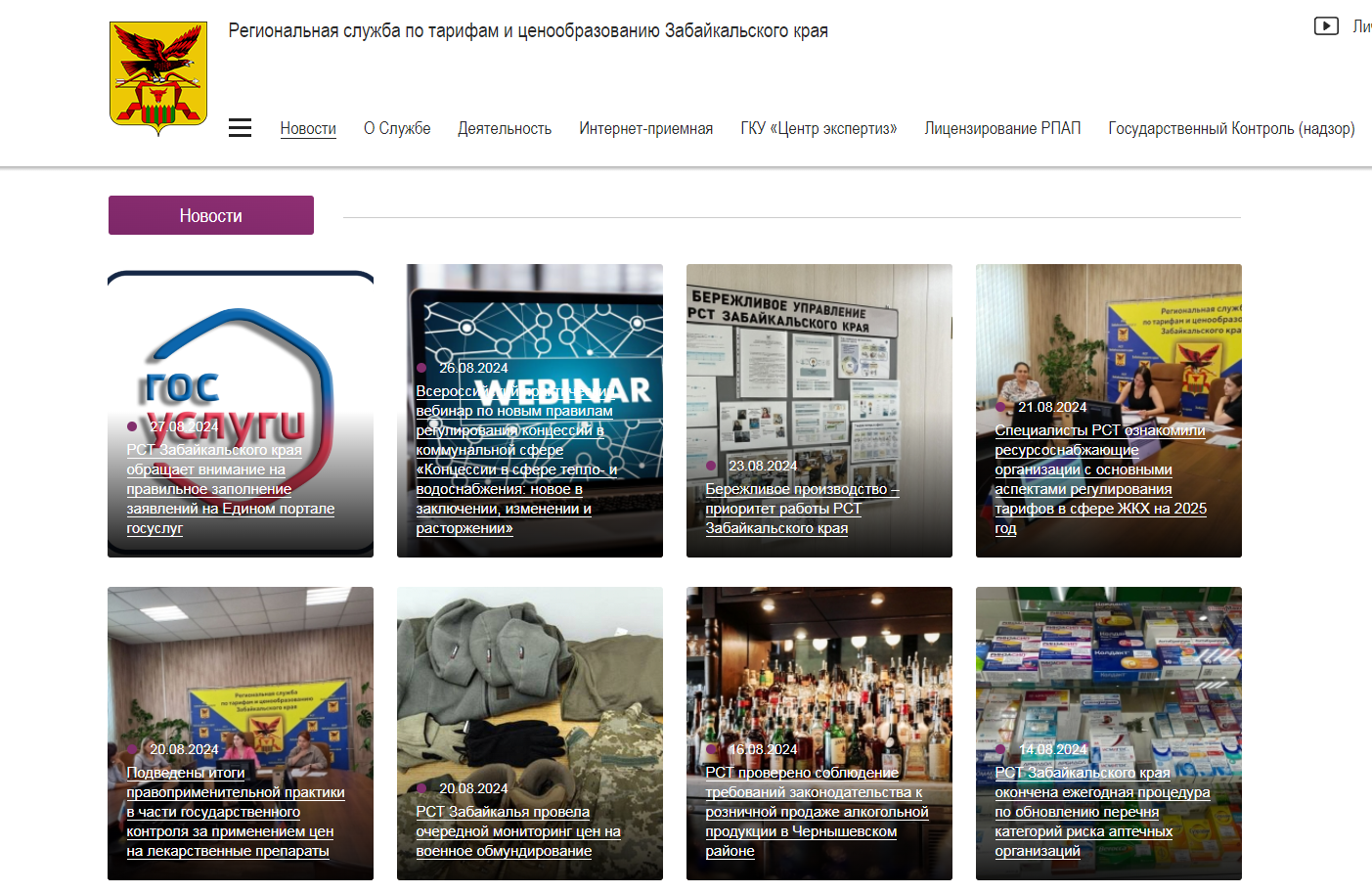 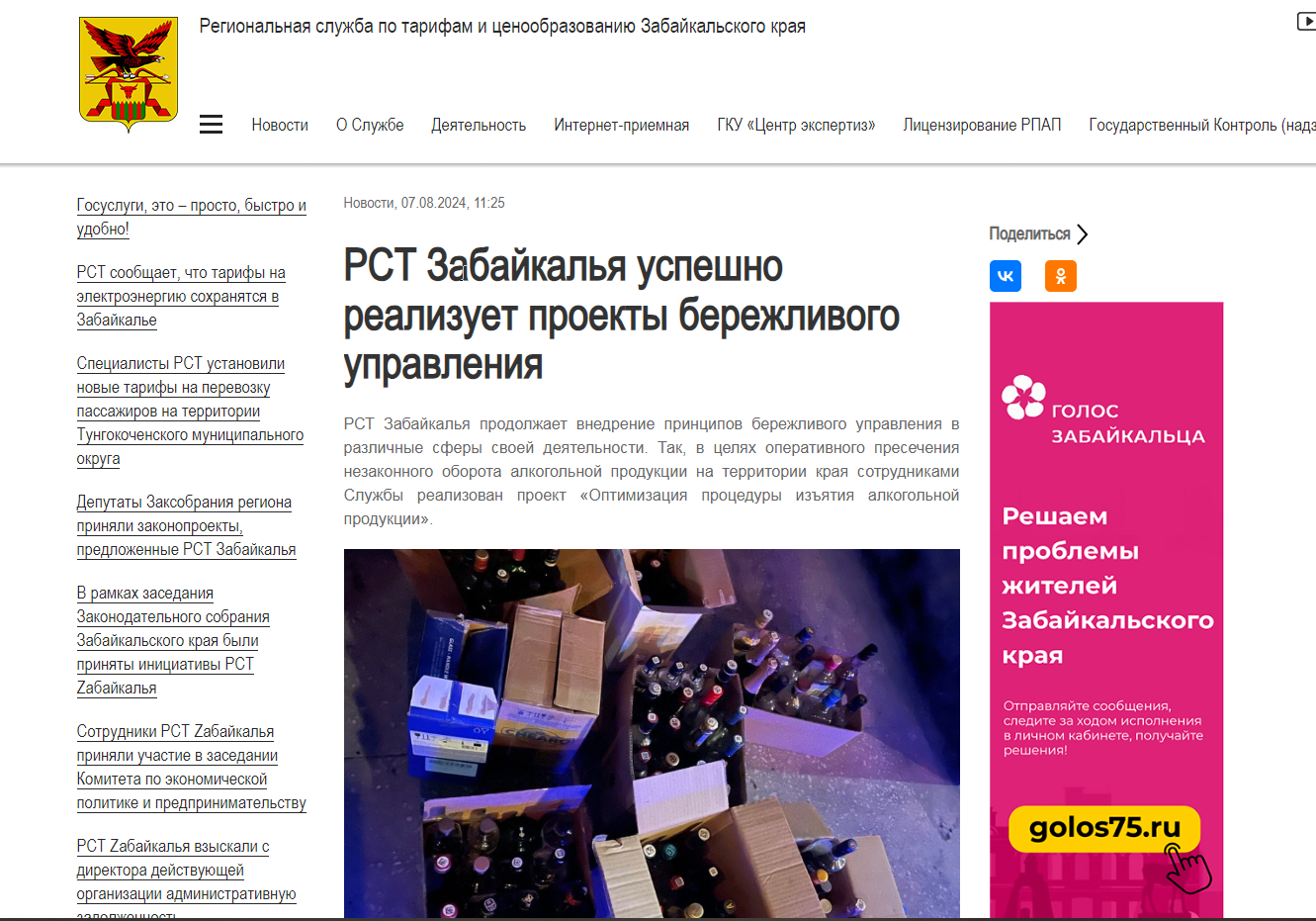 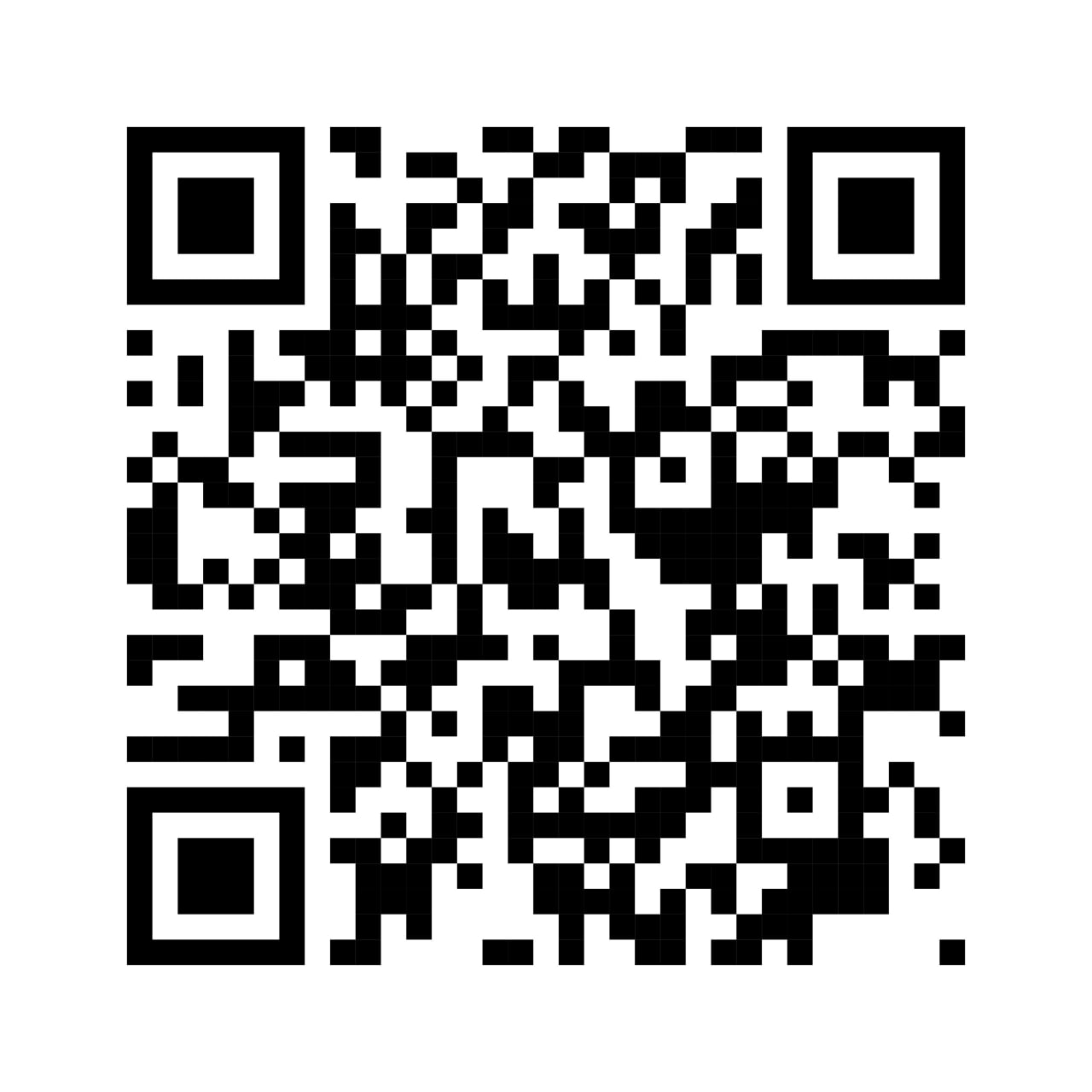 Ссылка на раздел «Бережливое управление» https://rst.75.ru/berezhlivoe-upravlenie-v-rst
М7. СМИ Официальный сайт РСТ Забайкальского края
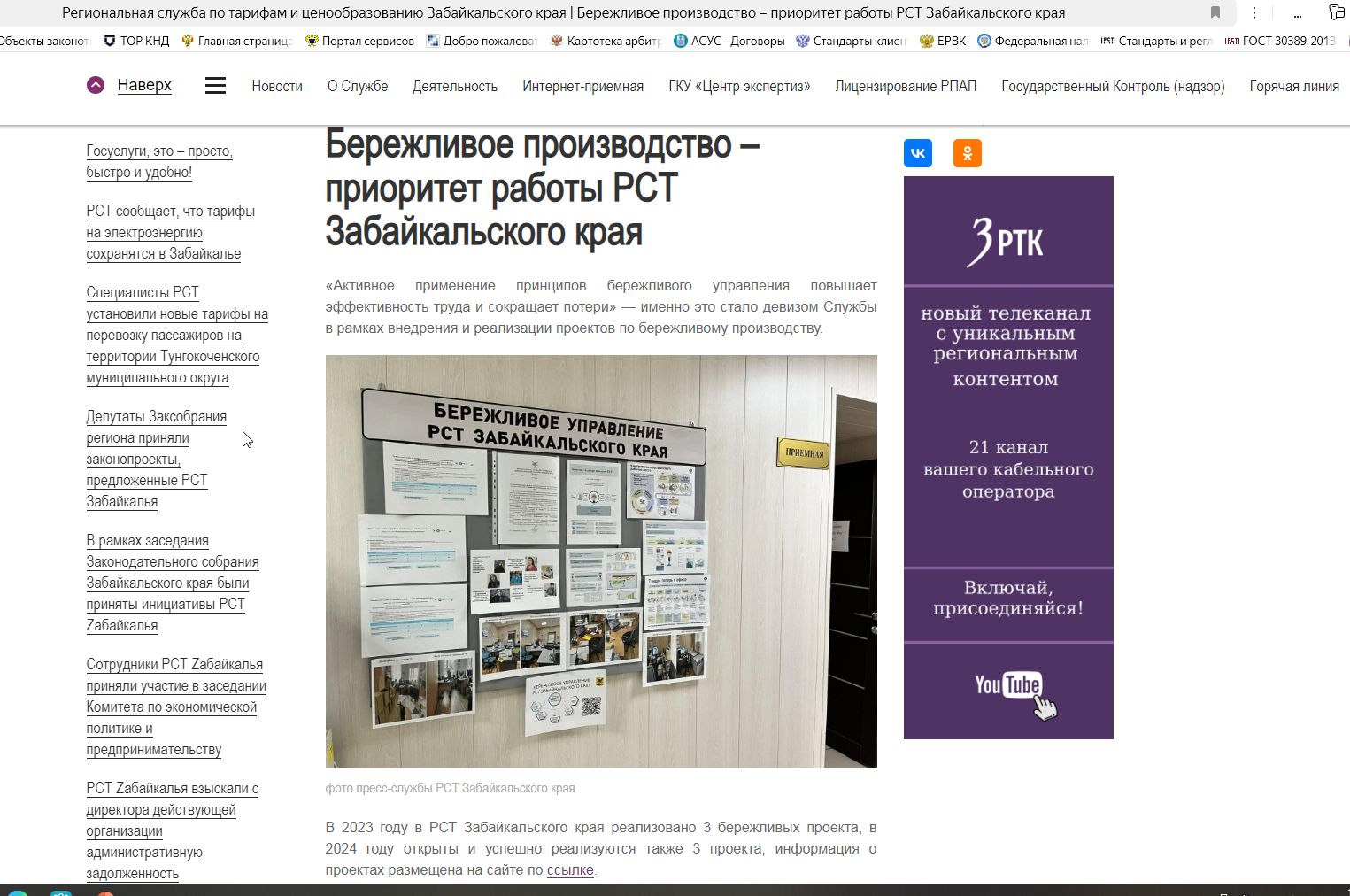 М 7. Освещение работы на странице VK РСТ Забайкалья
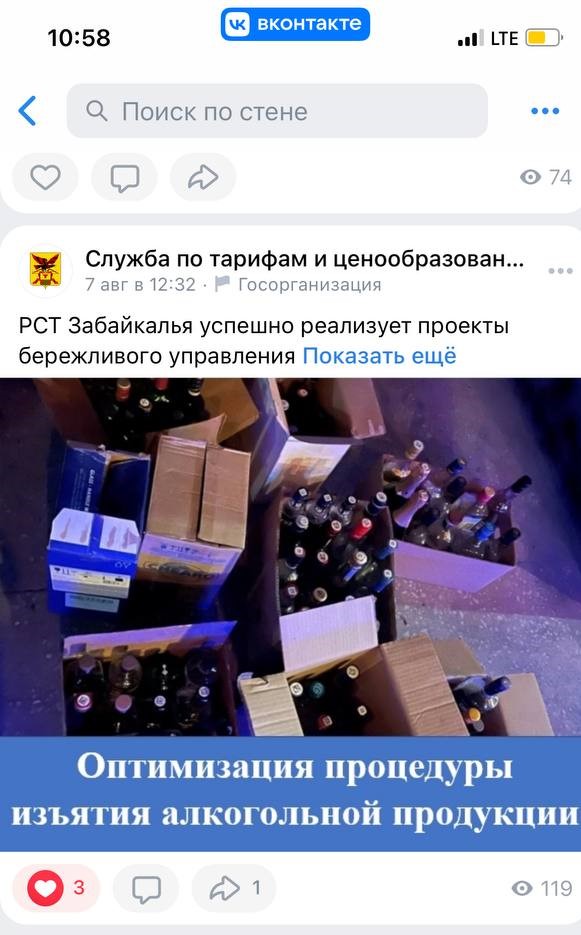 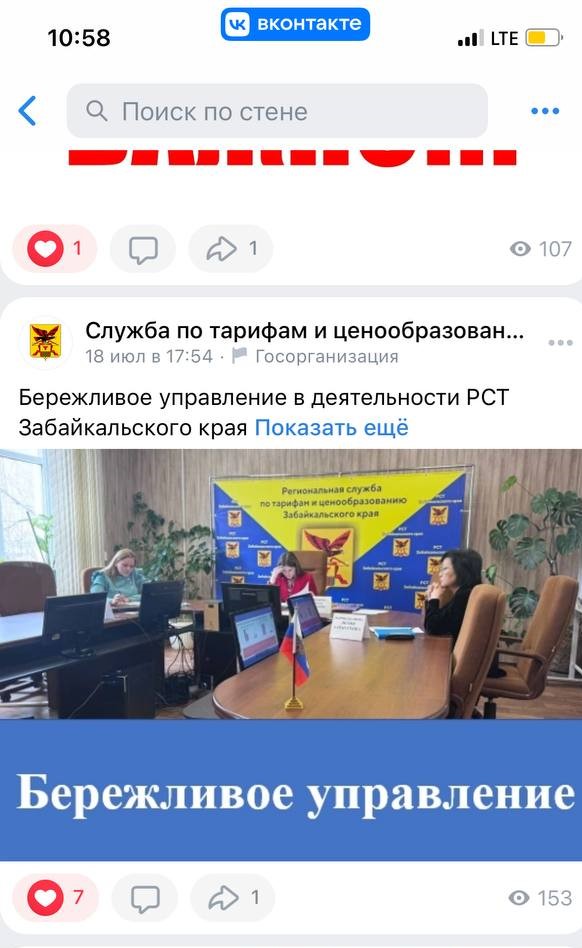 https://vk.com/wall-205647903_794
https://vk.com/wall-205647903_785
М8. Полезные ссылки
Методические материалы
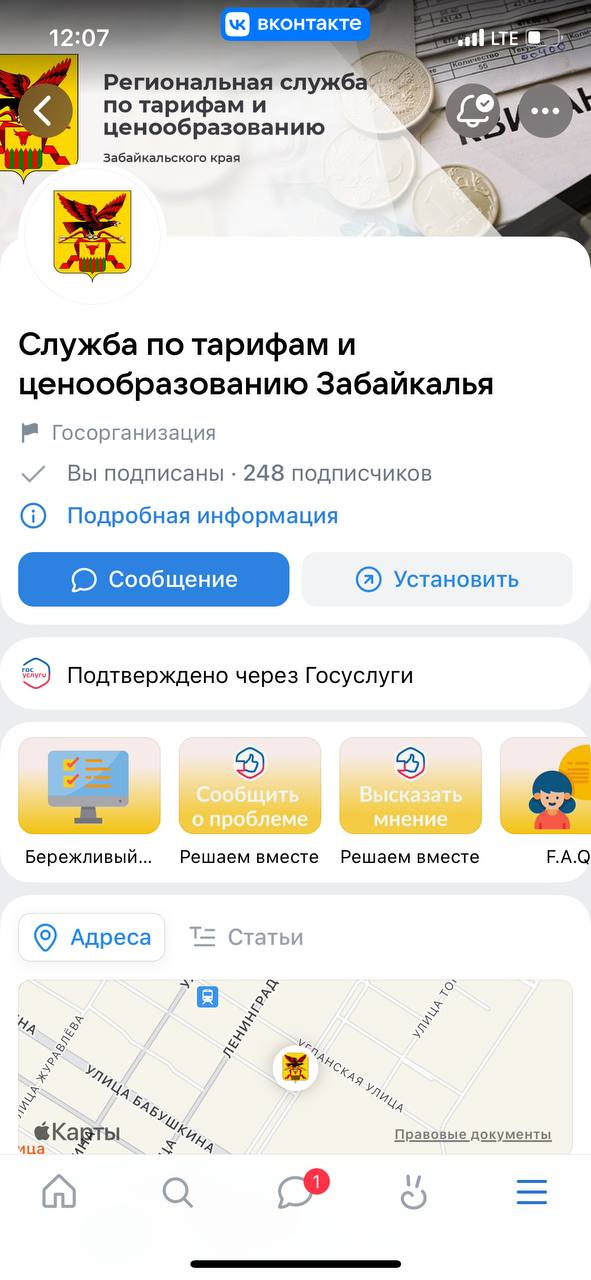 https://mininvest.75.ru/berezhlivoe-upravlenie/318569-prezentacii
Шаблоны документов -
https://rst.75.ru/berezhlivoe-upravlenie-v-rst
https://vk.com/@tarif75-berezhlivoe-upravlenie-v-rst
Виджет в ВК РСТ Забайкалья –
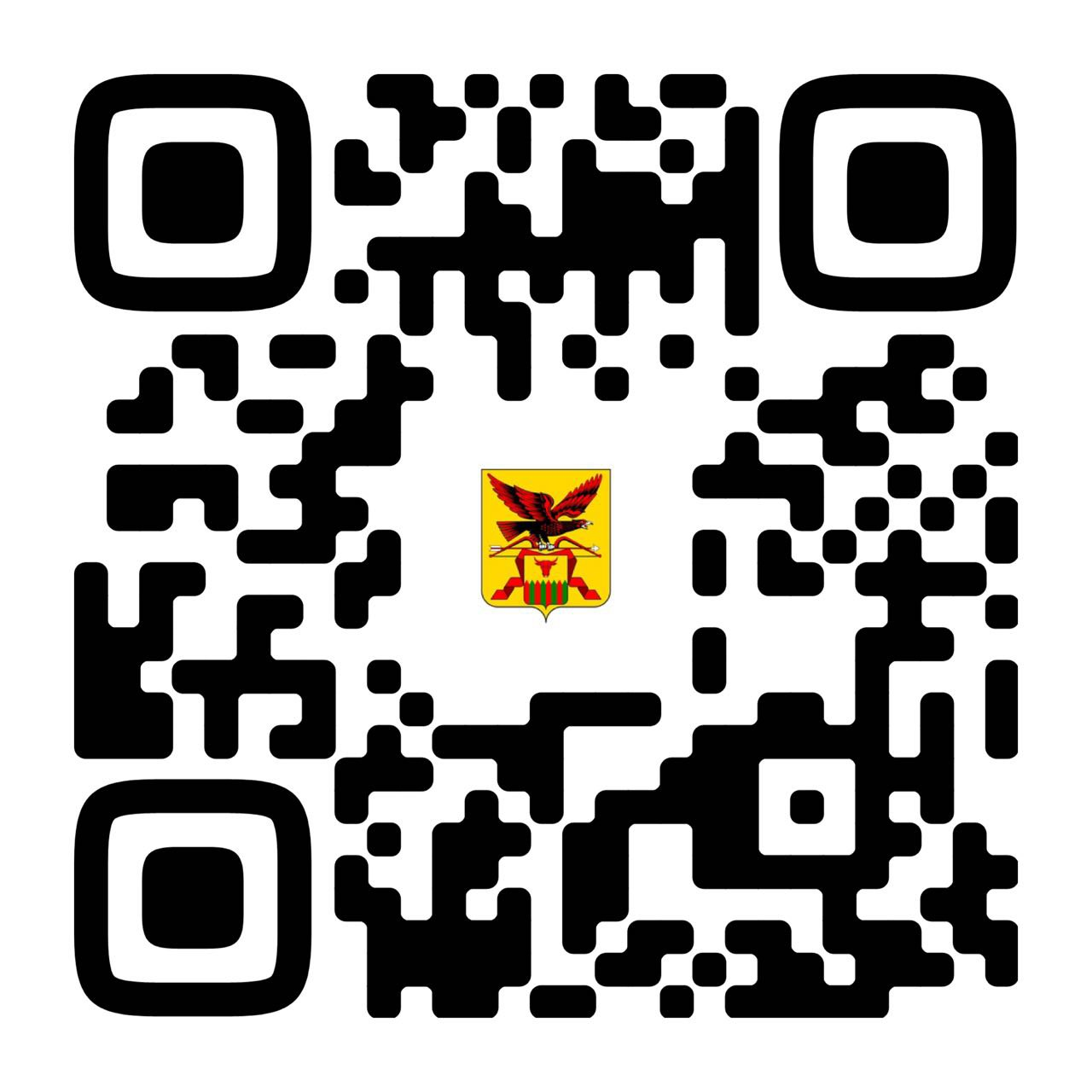 М9. Поощрение
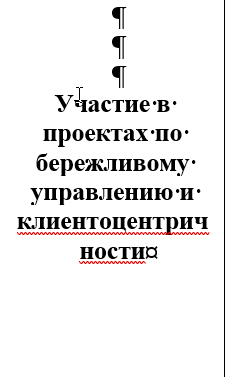 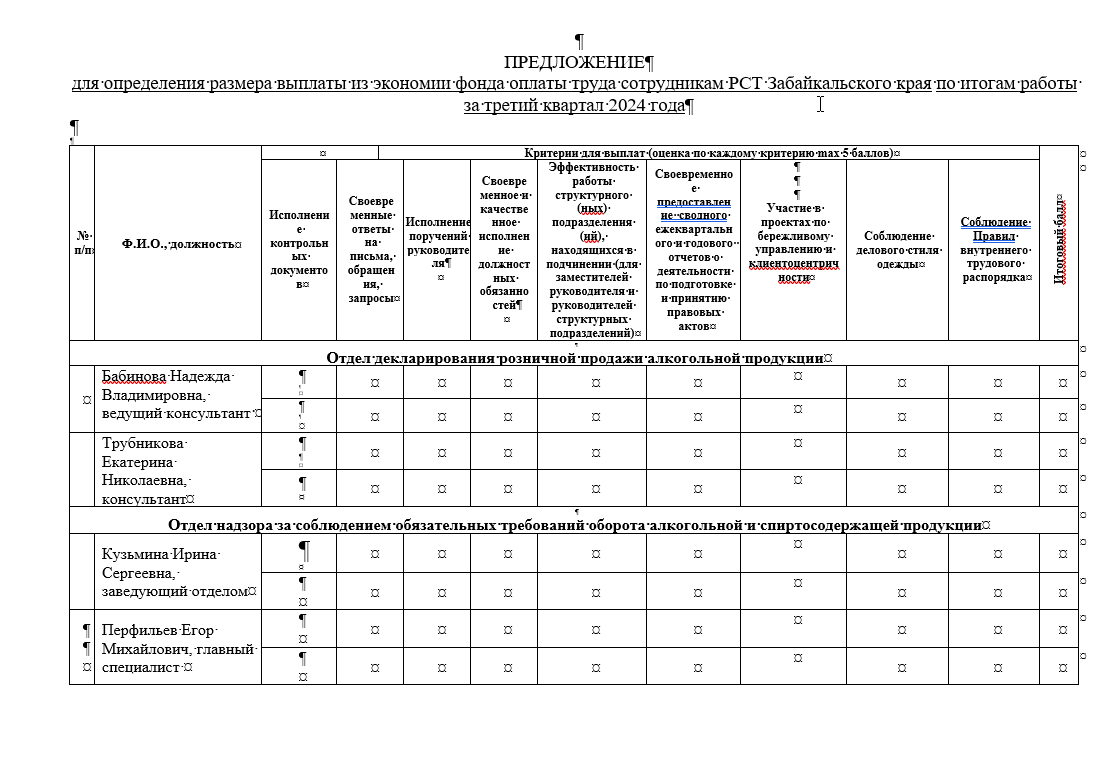 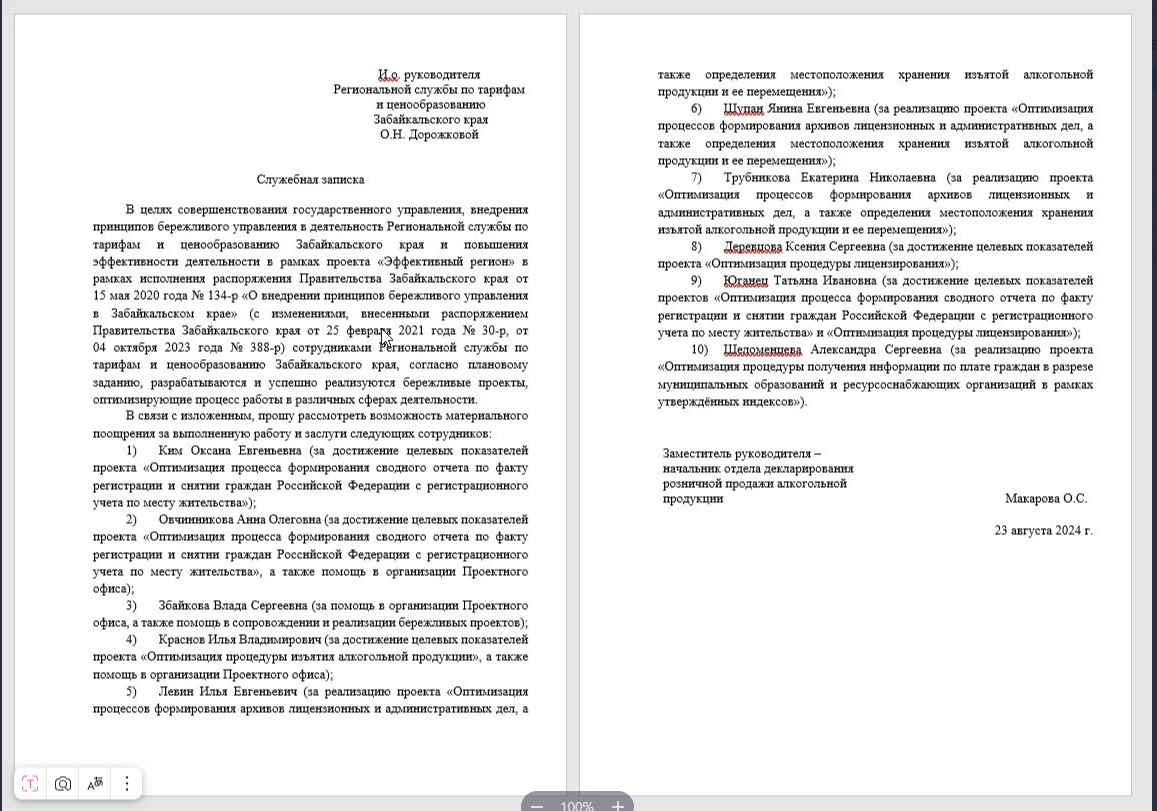 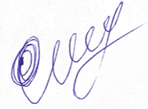 М10. сотрудники РСТ Забайкалья, которые участвуют в нескольких проектах:
Оптимизация процессов формирования архивов и хранения изъятой алкогольной продукции и ее перемещения;
Оптимизация процедуры получения нормативно-правовых актов и схем теплоснабжения;
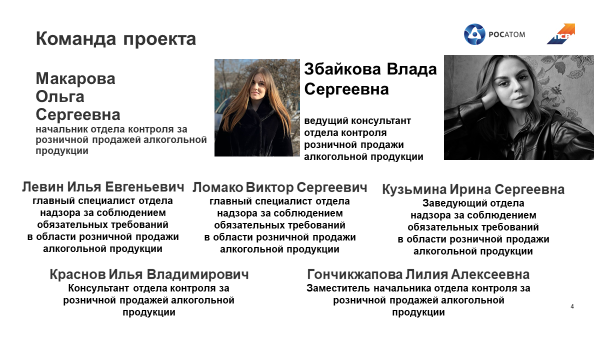 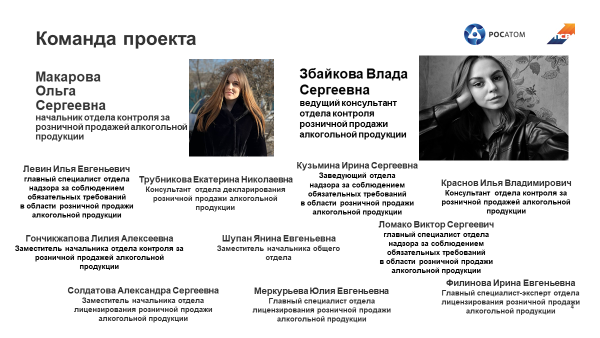 Оптимизация процесса формирования сводного отчета
Оптимизация процедуры лицензирования
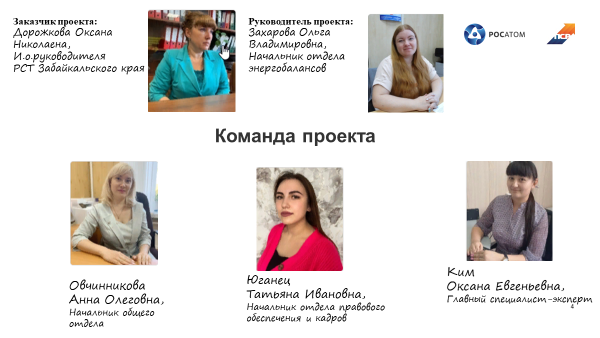 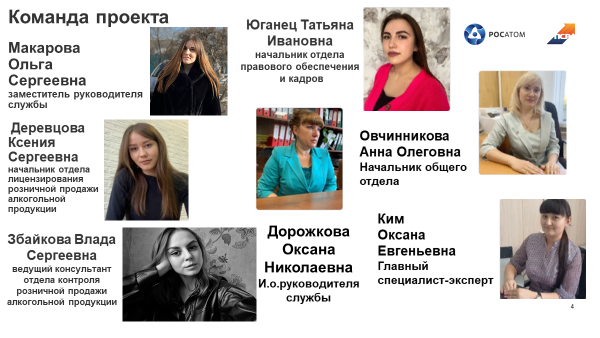 Приложение 1.3 «Готовность к тиражированию»
М1. Информация о реализованных проектахОфициальный сайт РСТ Забайкальского края
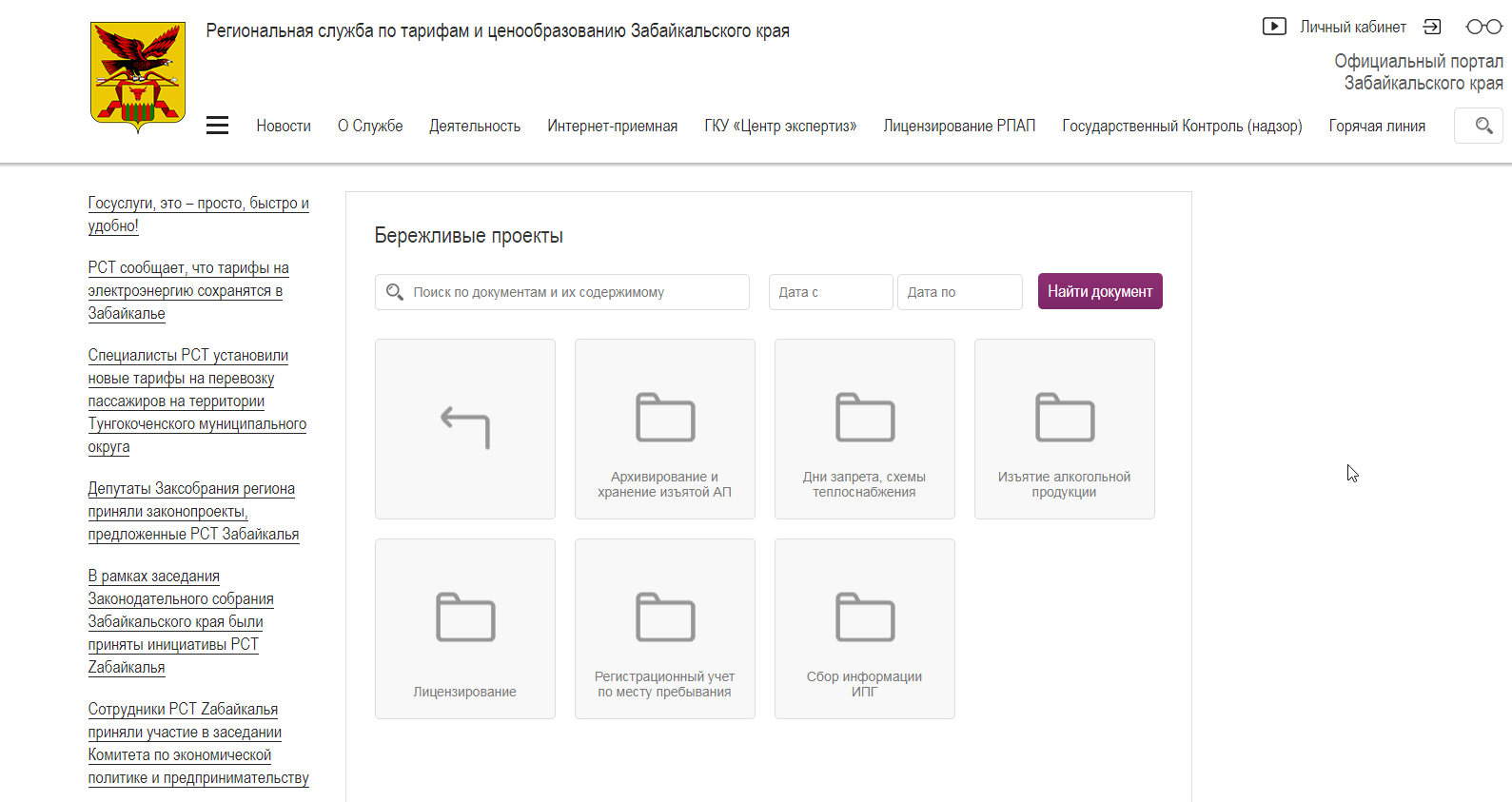 https://rst.75.ru/berezhlivoe-upravlenie-v-rst/berezhlivye-proekty/iz-yatie-alkogol-noy-produkcii
https://rst.75.ru/berezhlivoe-upravlenie-v-rst/berezhlivye-proekty/licenzirovanie
https://rst.75.ru/berezhlivoe-upravlenie-v-rst/berezhlivye-proekty/registracionnyy-uchet-po-mestu-prebyvaniya
М1. Информация о реализованных проектах
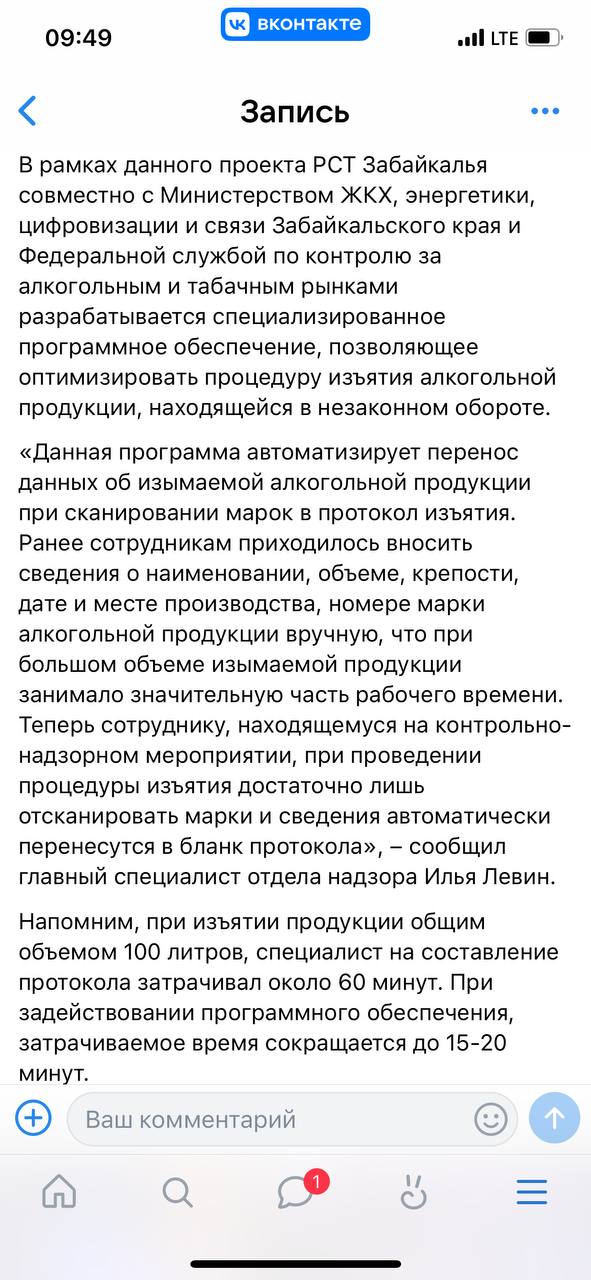 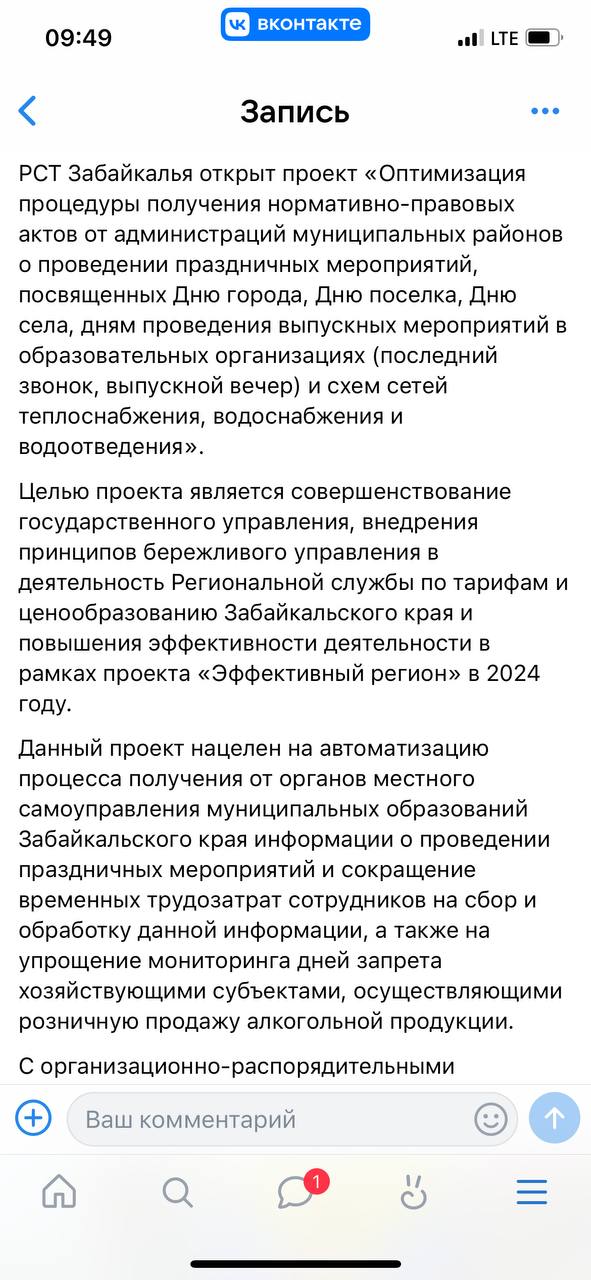 Оптимизация процедуры изъятия алкогольной продукции
Оптимизация процедуры получения нормативно-правовых актов и схем теплоснабжения;
М2. Применение лучшей практики проекта
Использование онлайн-инструментов ( Яндекс-диск, Яндекс-таблица, Опросник): «Оптимизация процедуры получения нормативно-правовых актов и схем теплоснабжения», «Оптимизация процедуры лицензирования», «Оптимизация процесса формирования сводного отчета»

Выявленные проблемы:
длительное сведение поступающей информации;
большой объем неструктурированной информации;
длительность поиска информации.

После применения онлайн-инструментов:
информация аккумулированна в одном источнике ;
понятные исходные данные для работы;
Сокращение времени на поиск, информирование, редактирование.
М3. Типизация и стандартизация процессов
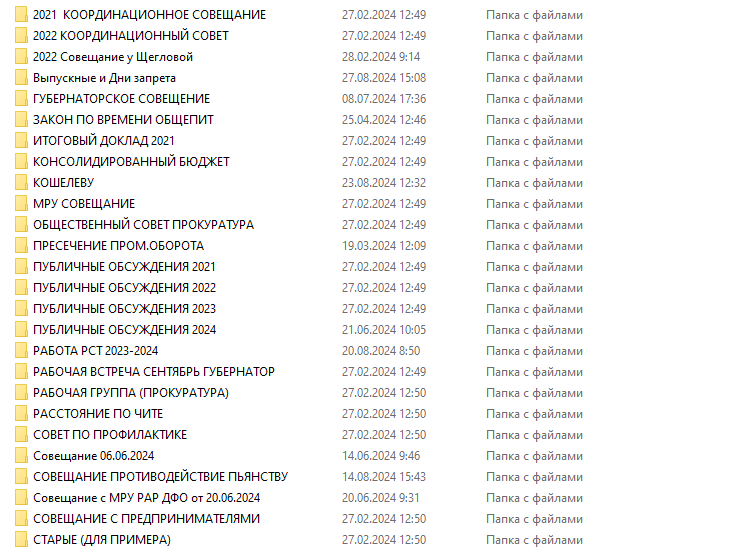 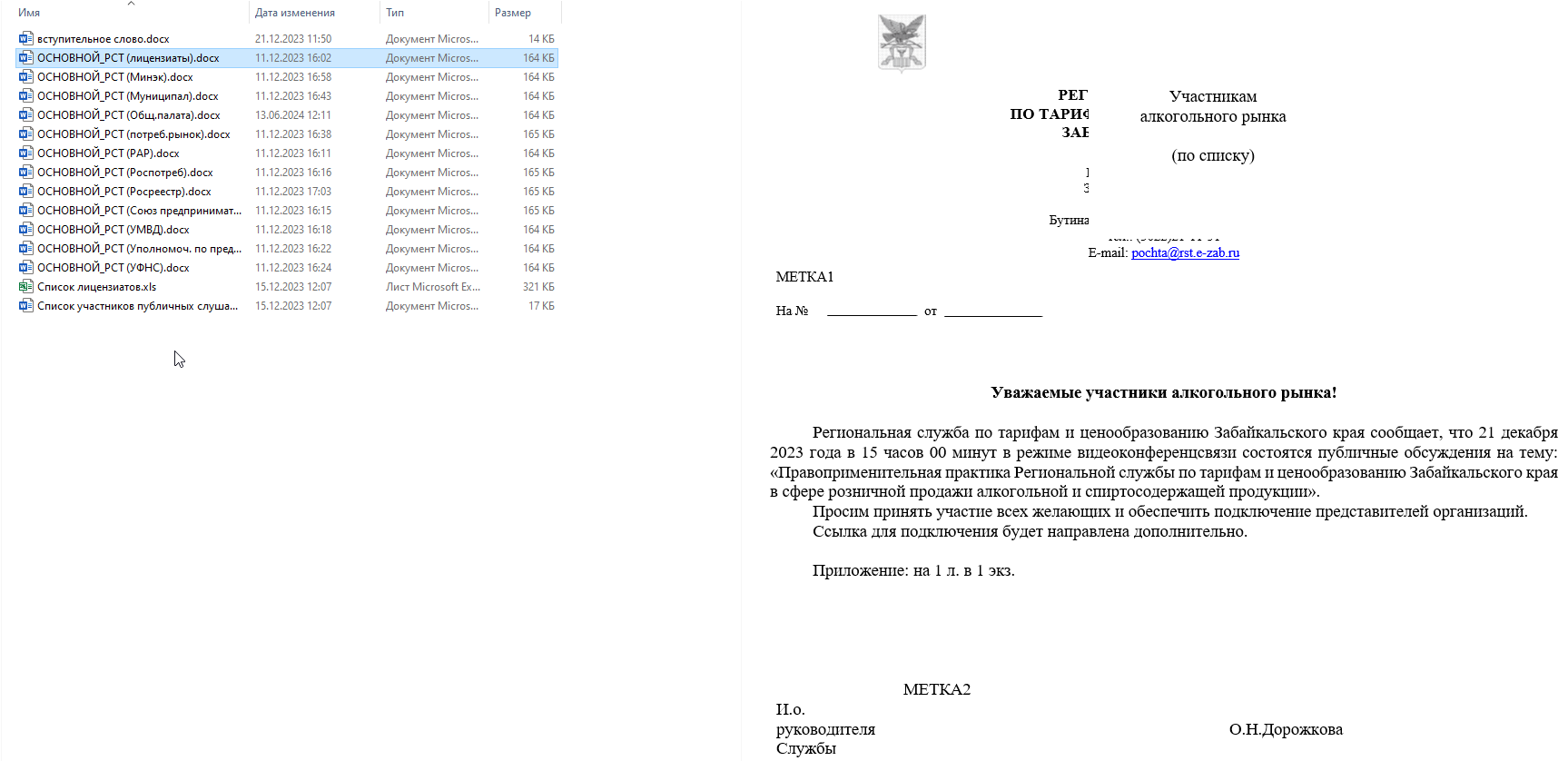 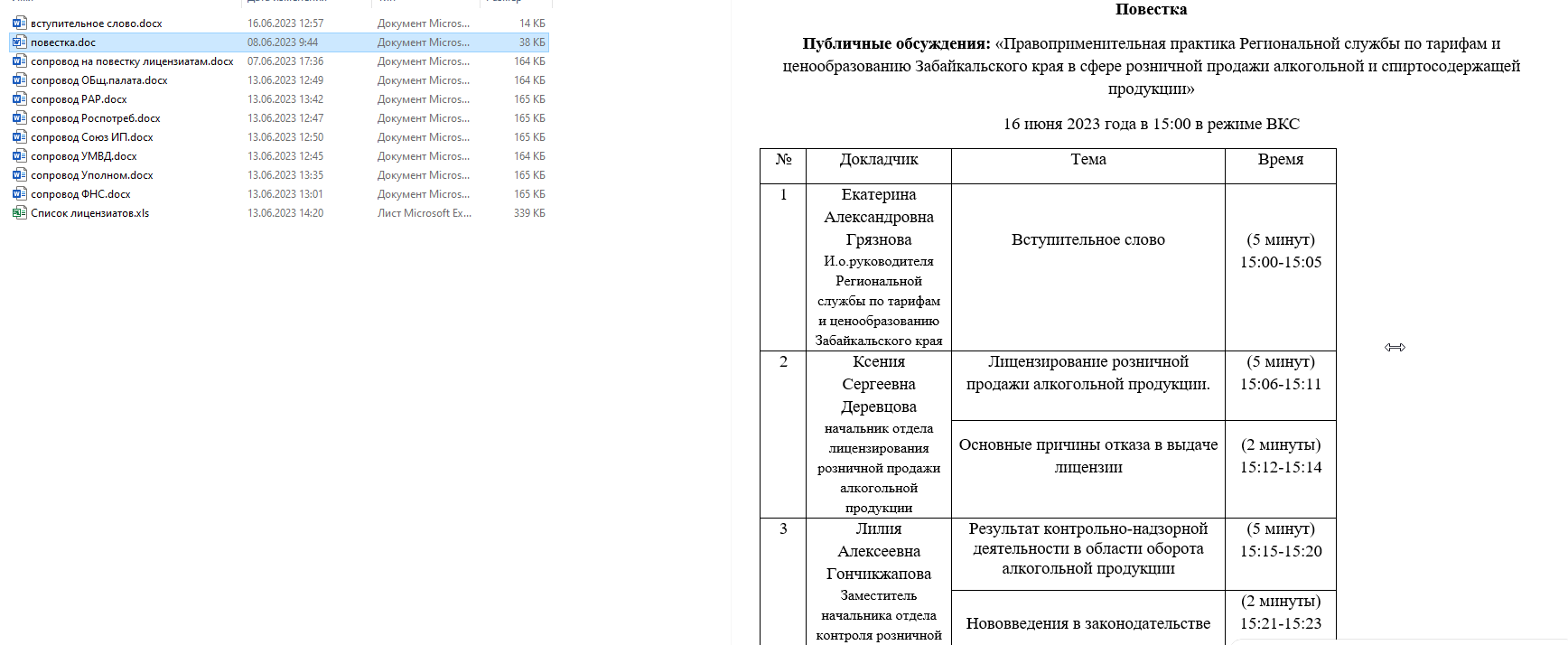 В рамках ППУ типизирована работа по организации и проведению совещаний
М4. Мотивированный сотрудник
Заместитель руководителя Службы -  начальник отдела декларирования – Макарова Ольга Сергеевна




Ведущий консультант отдела контроля за розничной продажей алкогольной продукции – Збайкова Влада Сергеевна
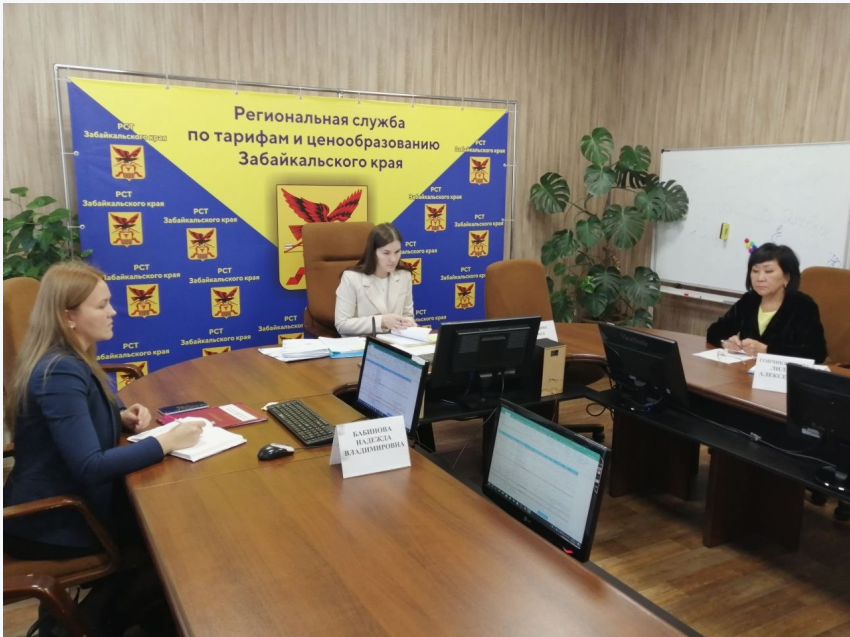 М5 Подробные презентации по проектам
https://media.75.ru/rst/documents/198139/procedury-iz-yat-iya.pdf
https://media.75.ru/rst/documents/198140/procedury-polucheniya.pdf
https://media.75.ru/rst/documents/198130/soveschanie.pd
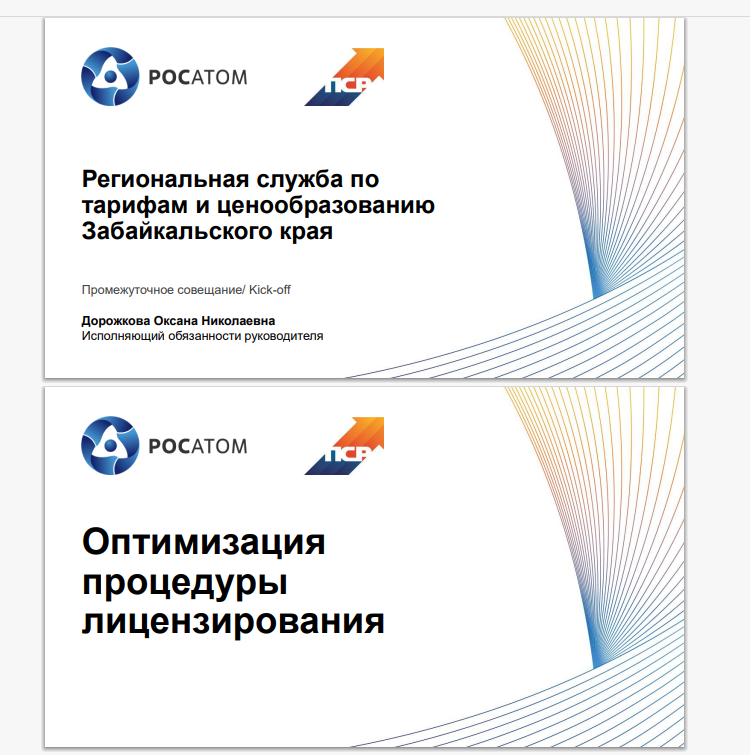 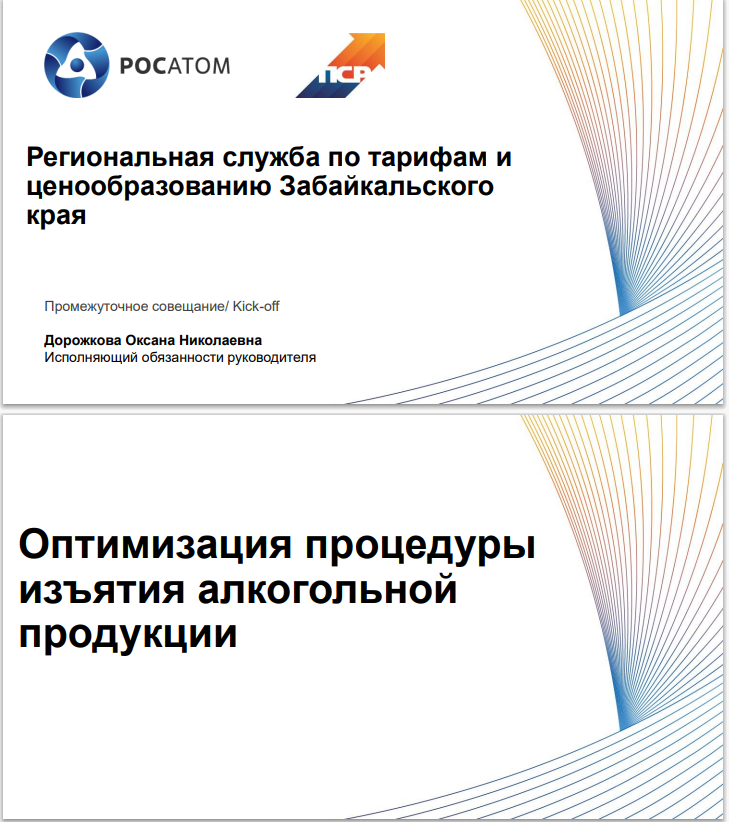 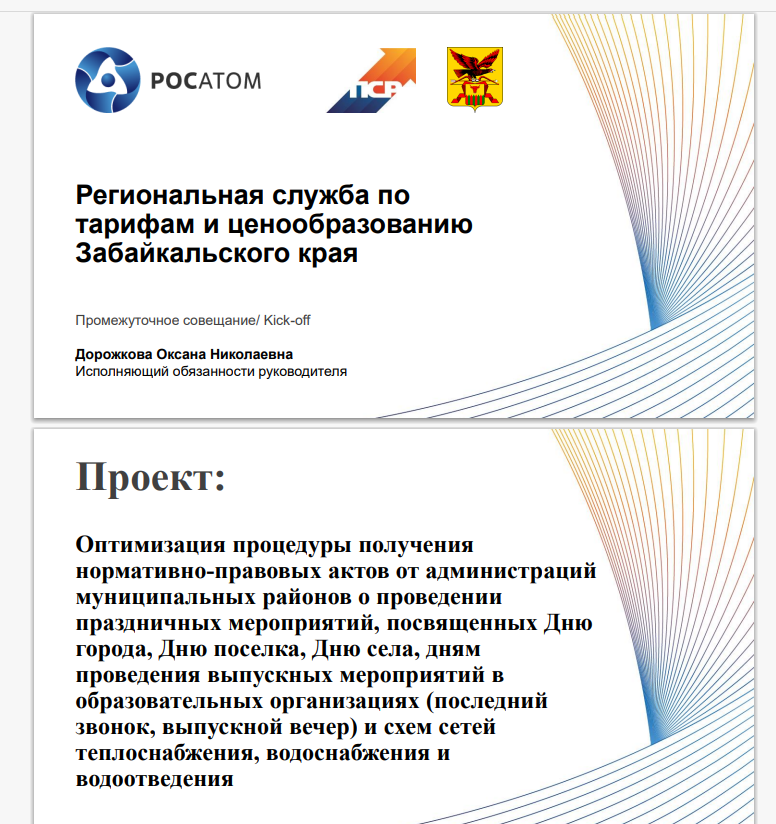 М6. Стенд по реализованным проектам
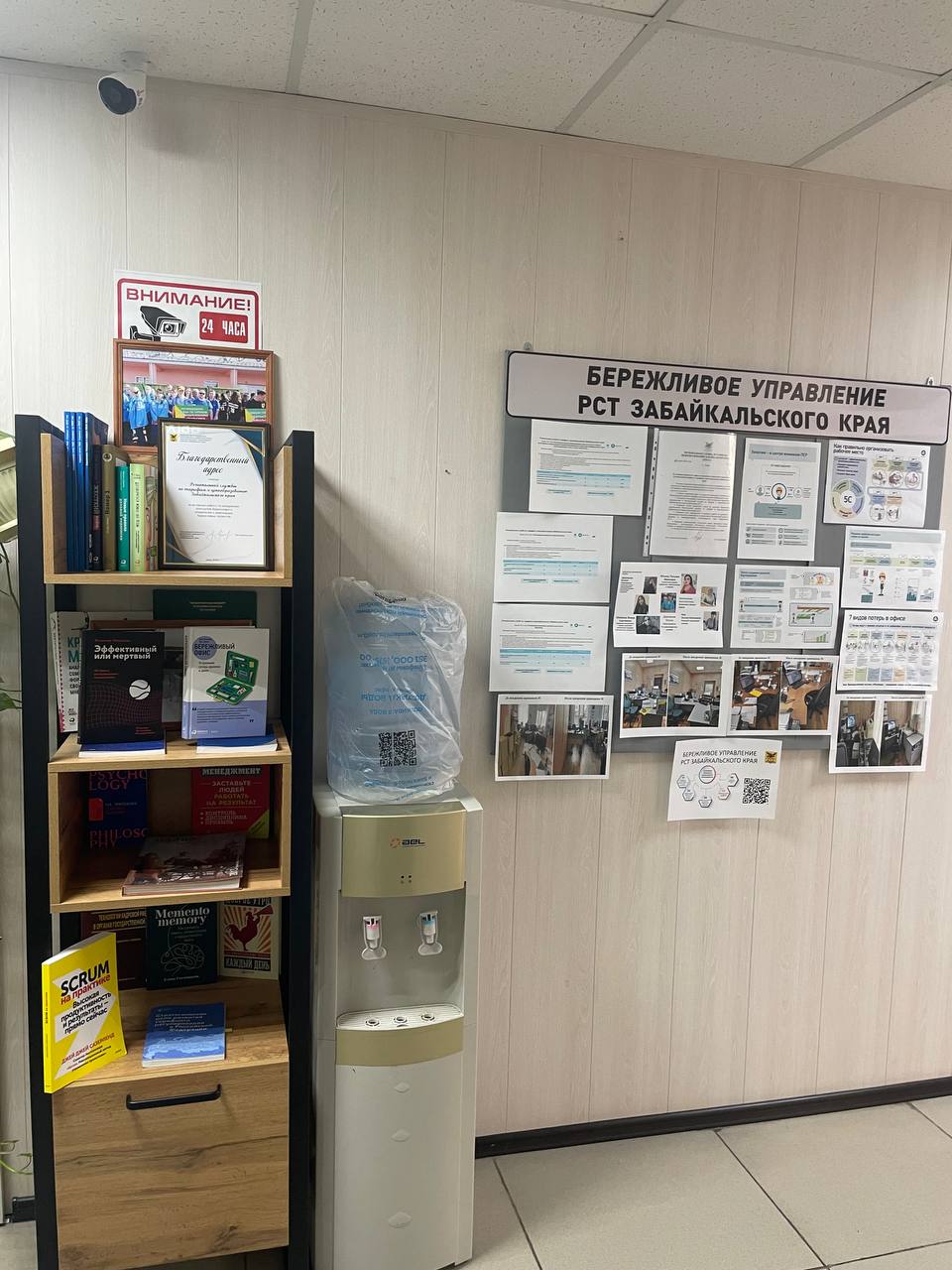 М7. Методические материалы (примеры)
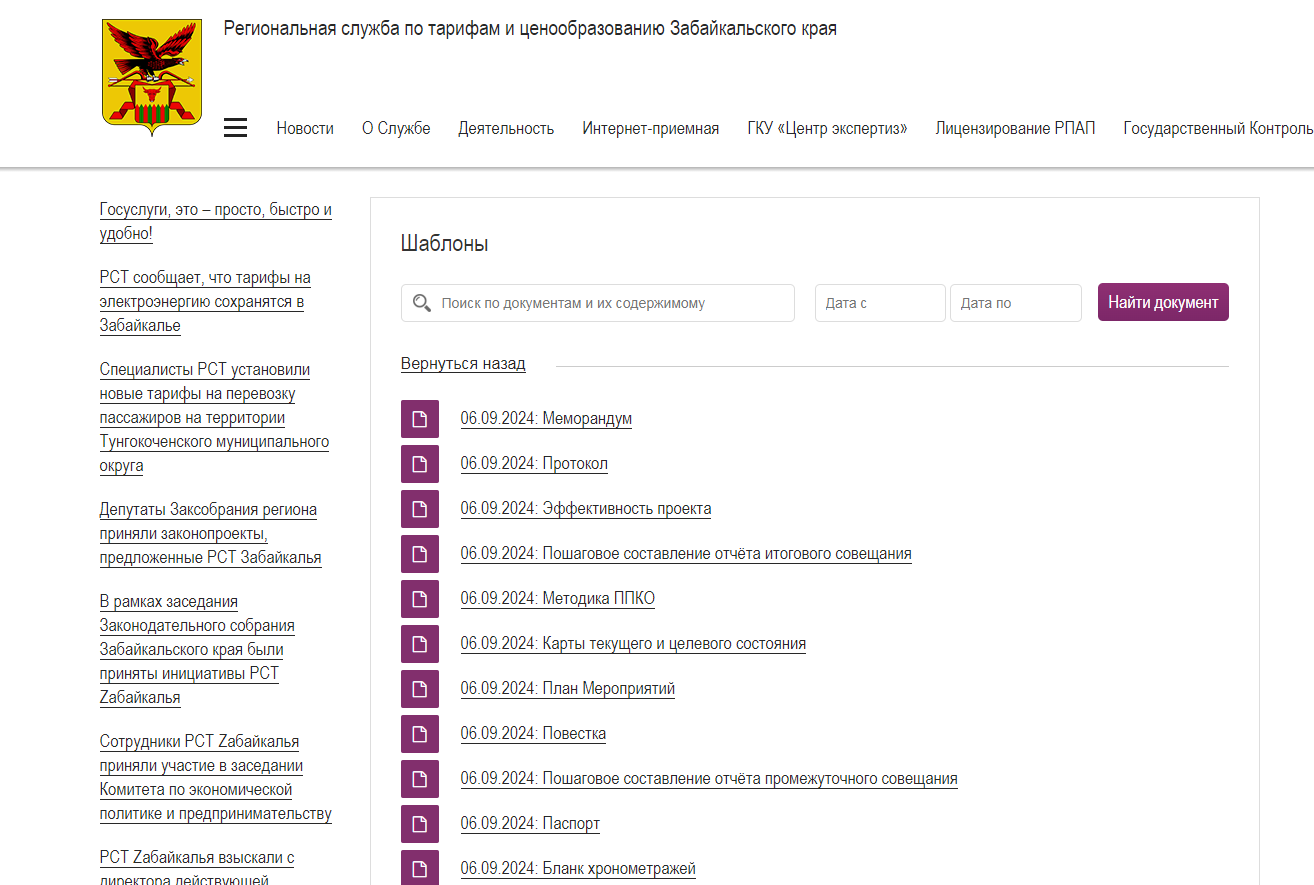 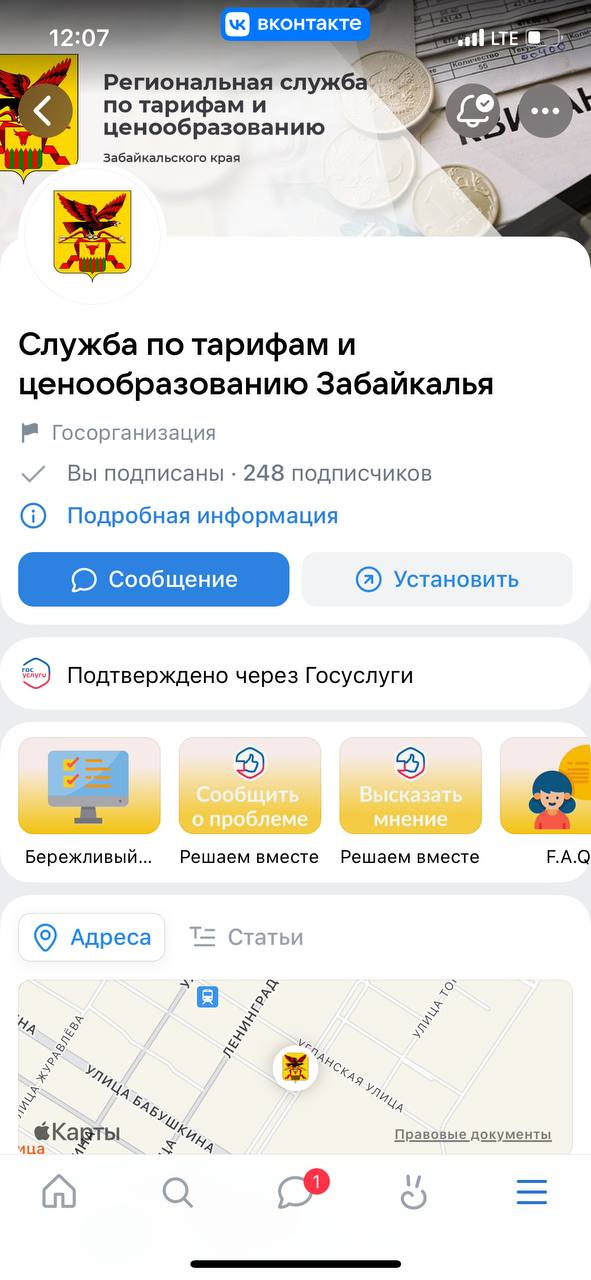 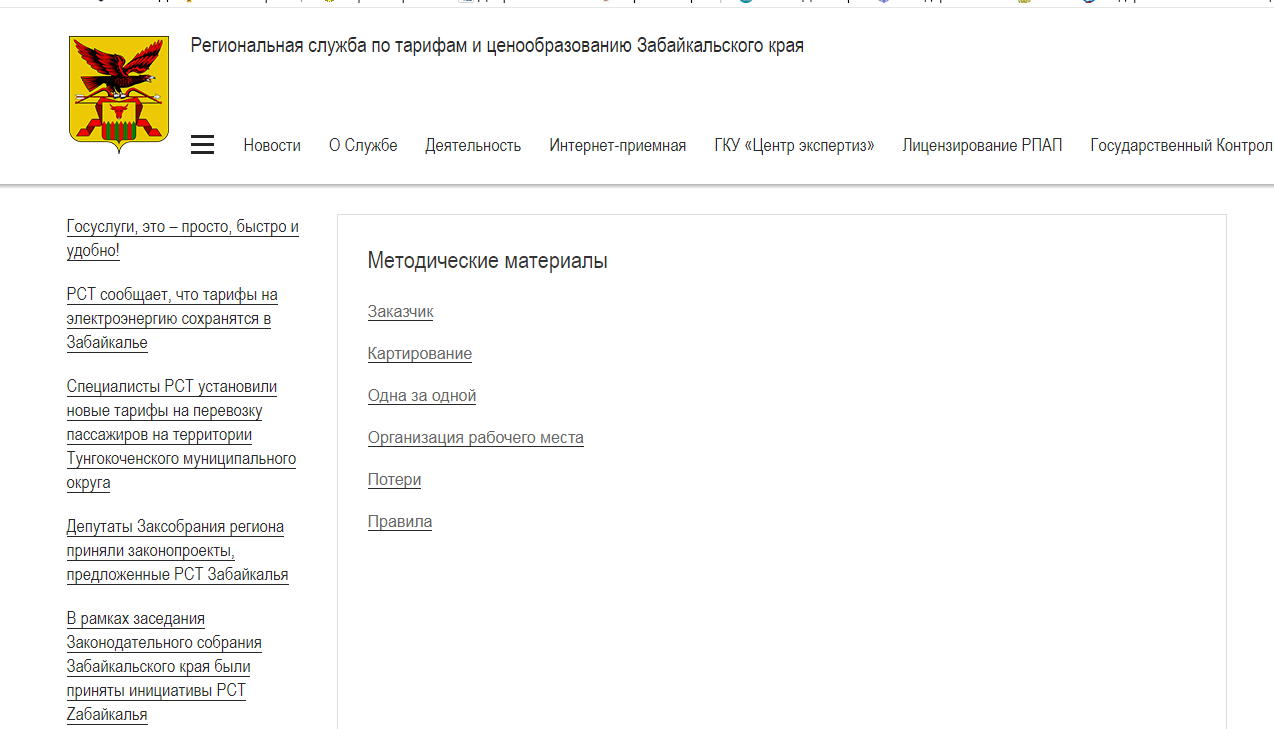 + Вк-виджет
М8. Лучшие практики
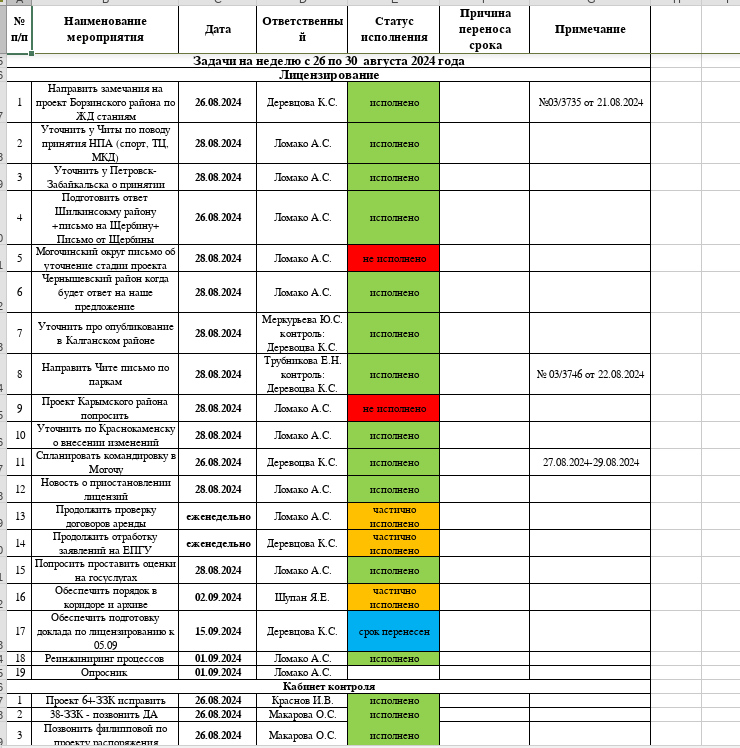 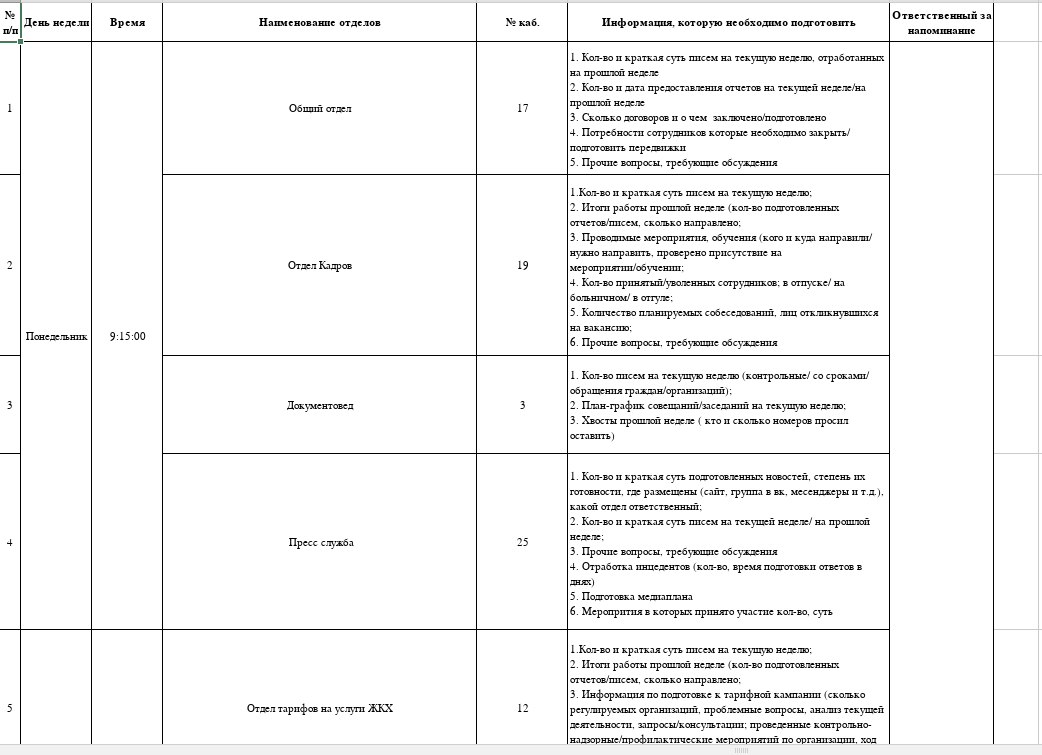 Сотрудники имеют четкое представление о планировании/результатах своей деятельности;
Проведение еженедельных планерок не требуется, потому что необходимая информация имеется и возможно оставить обратную связь
М8. Фото лучших практик, 5С
БЫЛО
СТАЛО
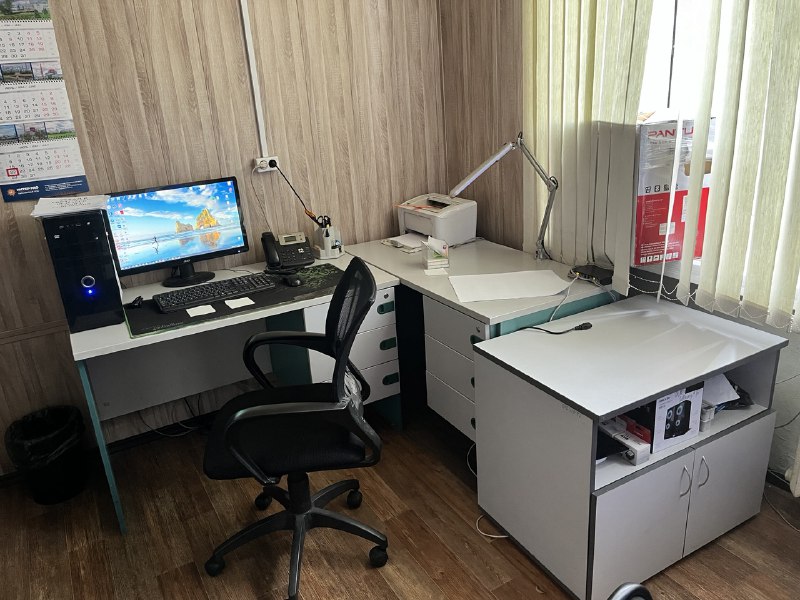 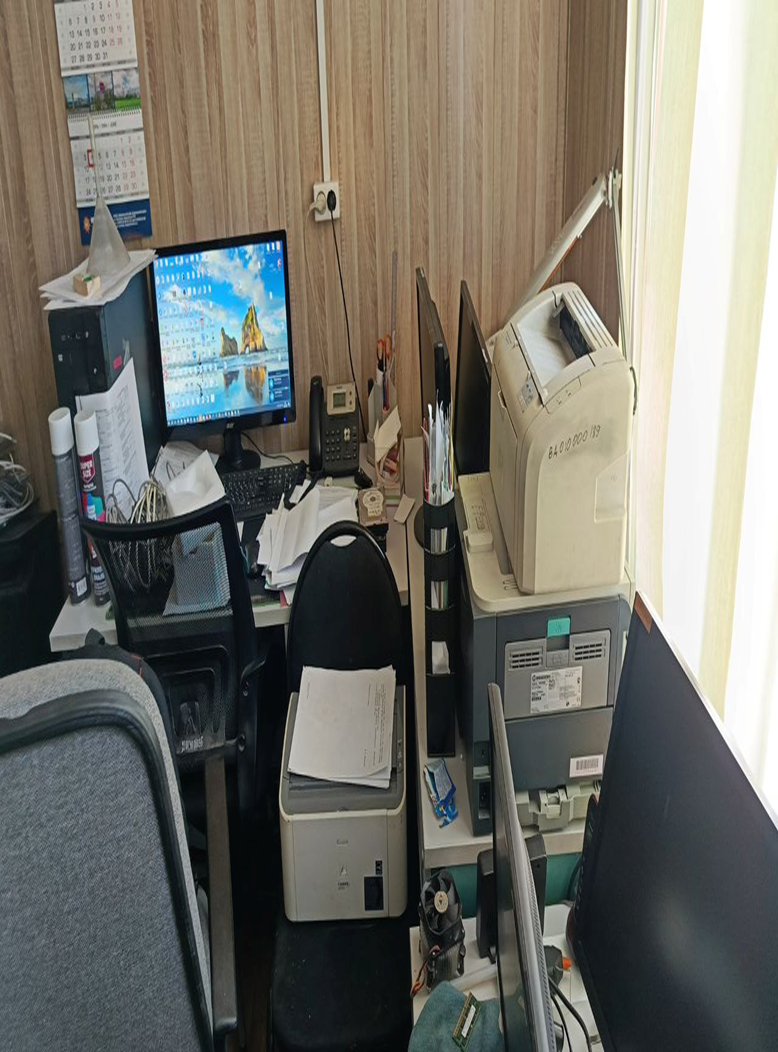 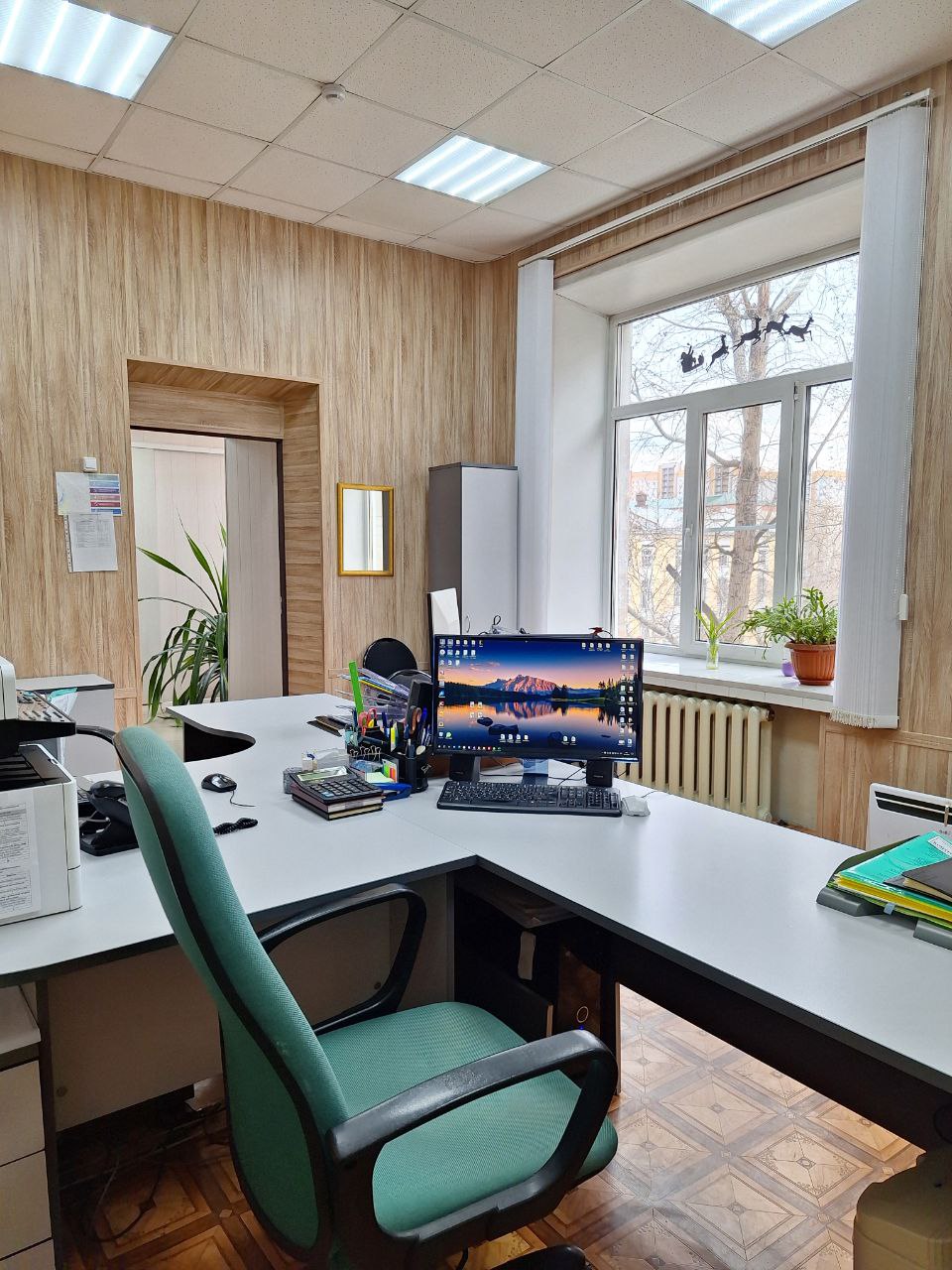 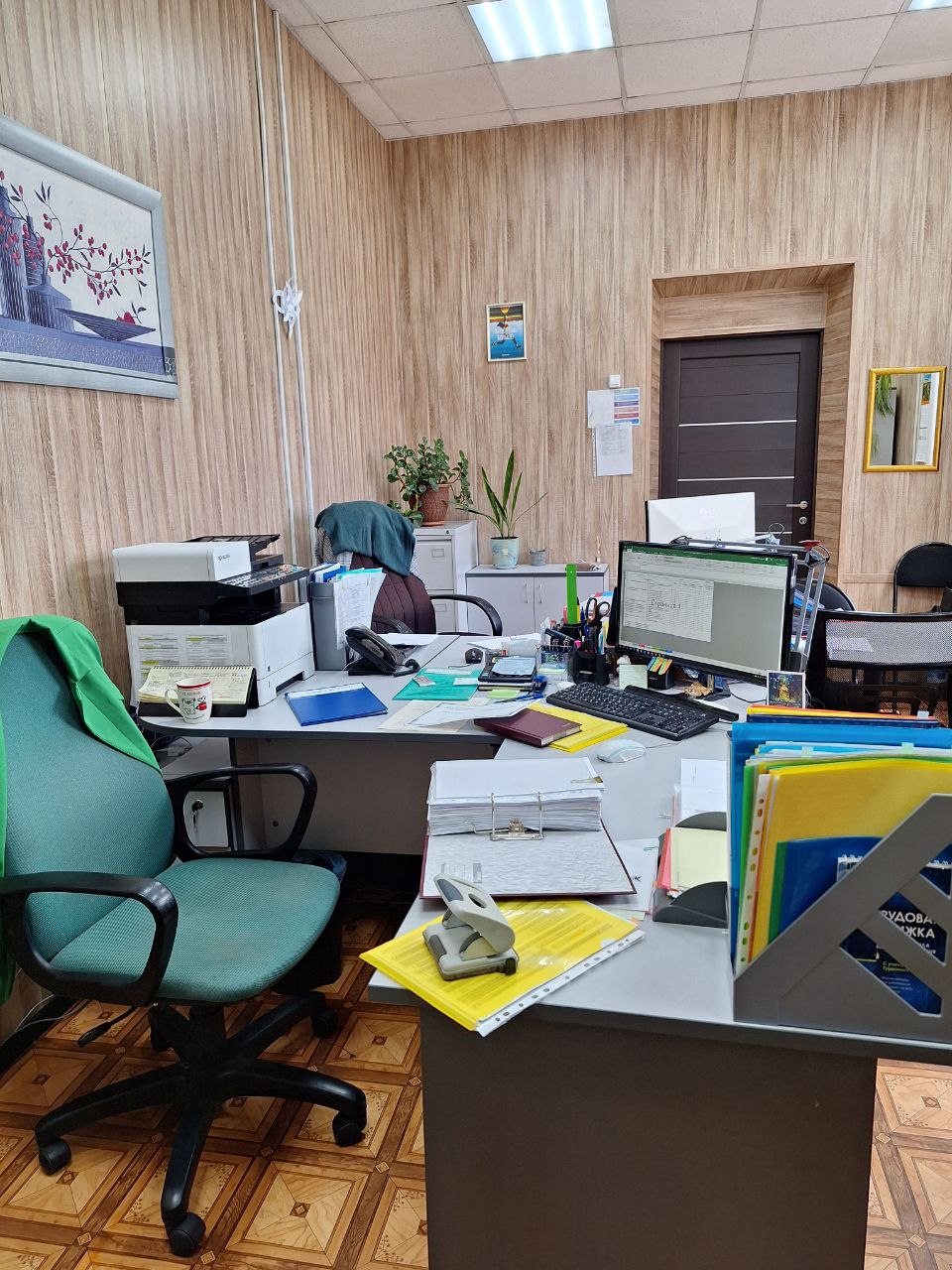 М9. Практика передачи опыта
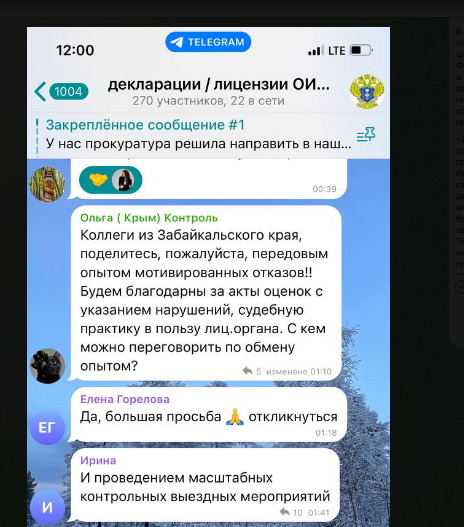 Оптимизация процедуры лицензирования;
Оптимизация процесса заполнения протокола изъятия алкогольной продукции а также его передачи на временное хранение в Росспиртпром;
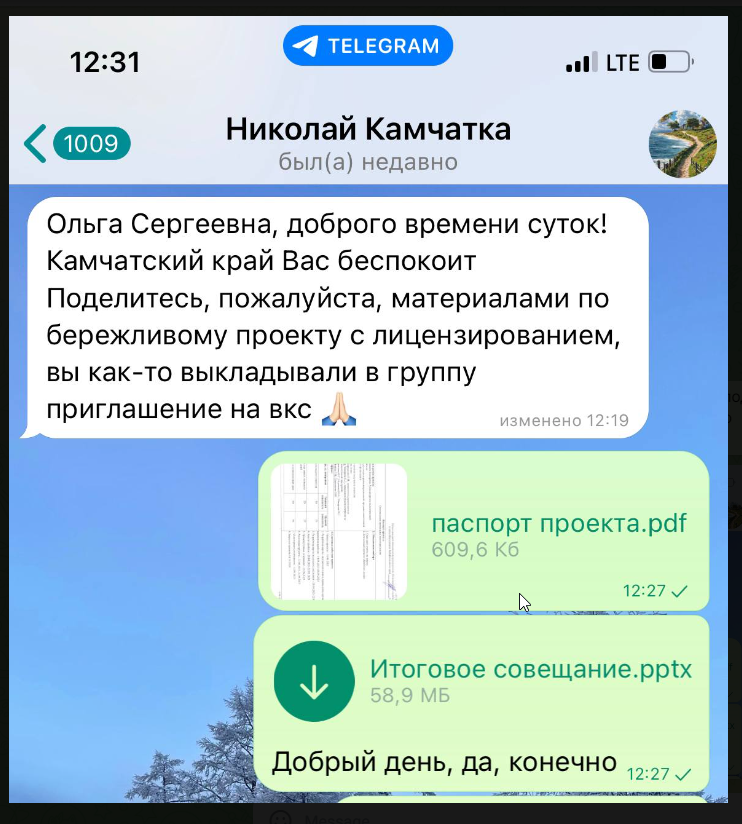 М10. Информирование о результатах реализованных проектов
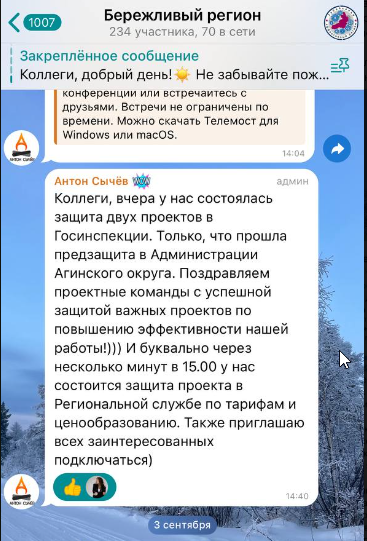 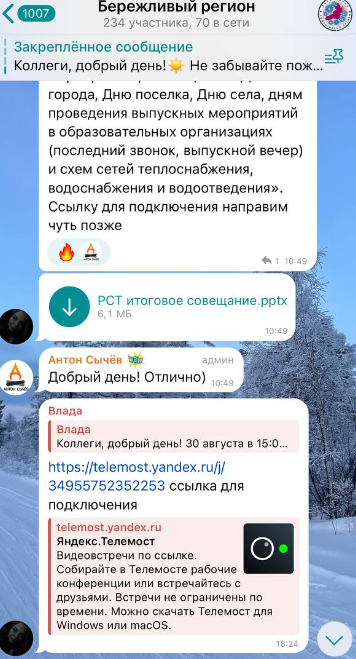 Спасибо
за внимание
Макарова Ольга Сергеевна
Заместитель руководителя – начальник отдела декларирования розничной продажи алкогольной продукции  РСТ забайкальского края
09.09.2024